Интерактивная игра по финансовой грамотности«Азы экономики»
С
В
О
Я
И
Г
Р
А
Интерактивная игра по финансовой грамотности 
«Азы экономики»
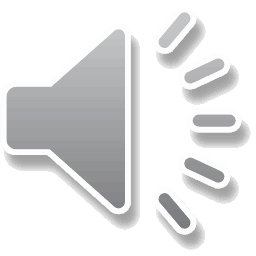 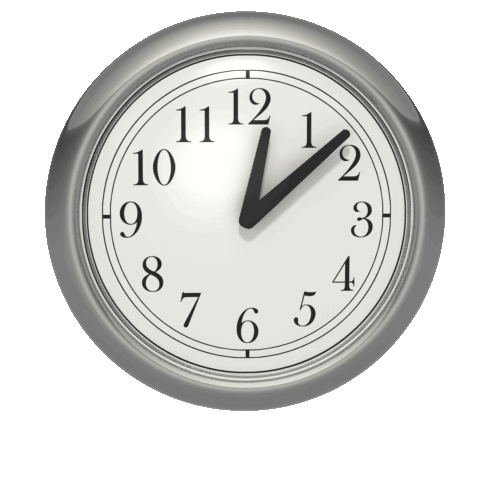 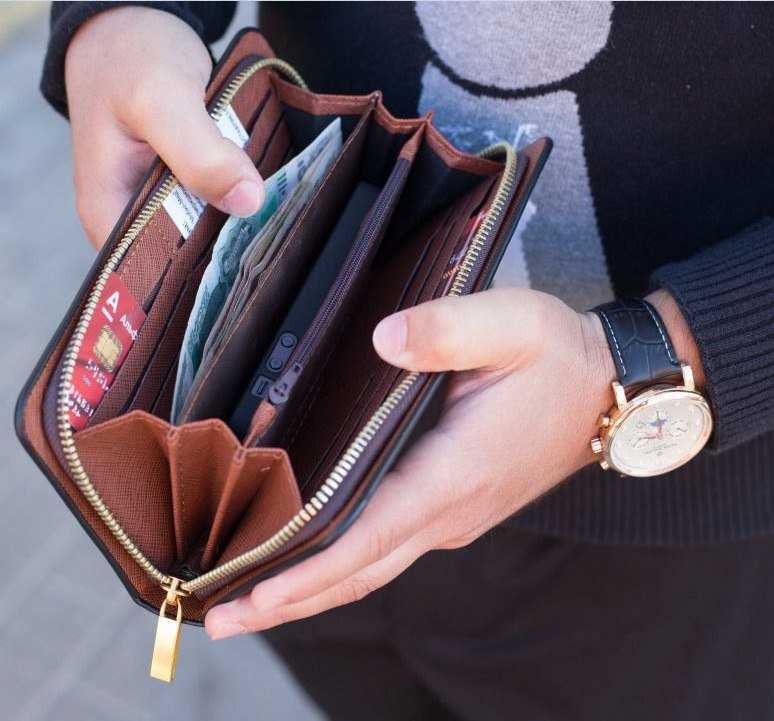 Двое ребят решили посетить парк развлечений . 

Детский билет стоит 10 условных монет.

 Хватит ли им 1000 рублей, чтобы обоим его посетить?
 
1 условная монета-70 рублей
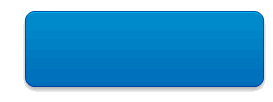 Узнать ответ
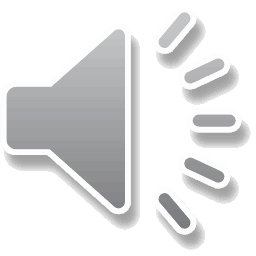 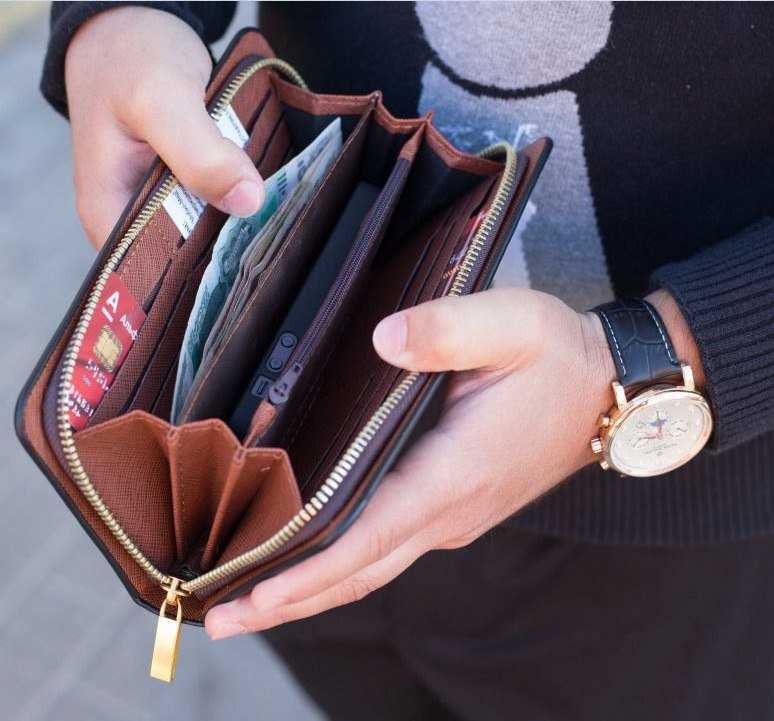 Правильный ответПравильный ответ – нет, не хватит. Один билет стоит -700 руб.
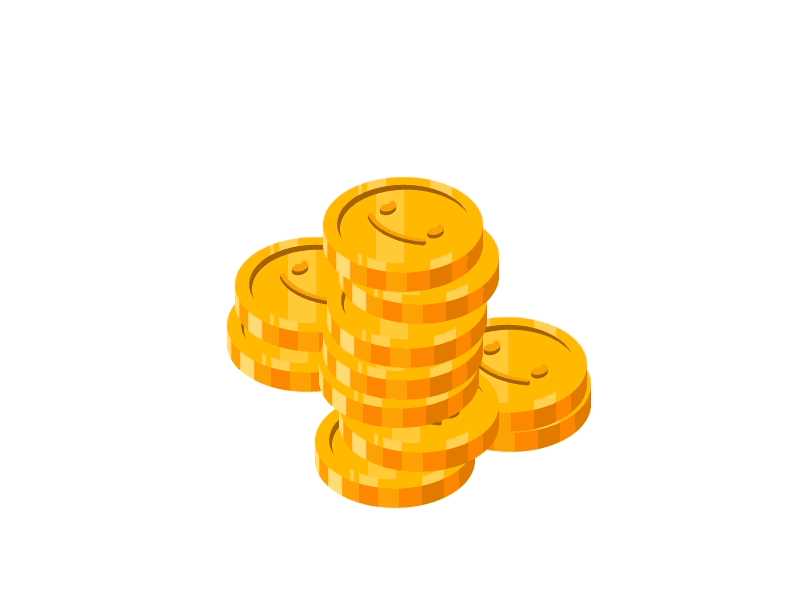 Вернуться к выбору тем→
Как набрать ровно 100 рублей 37-ю монетами? Есть монеты номиналом 1 рубль и 10 рублей.
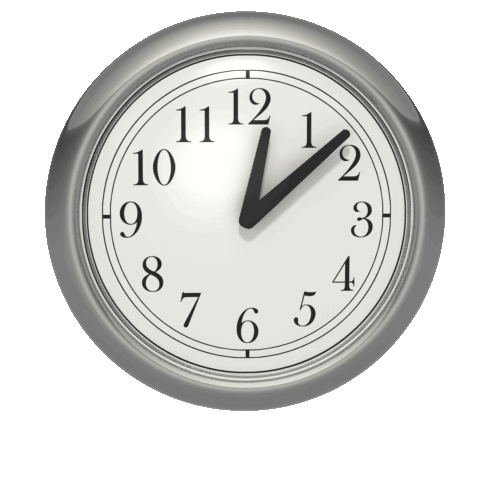 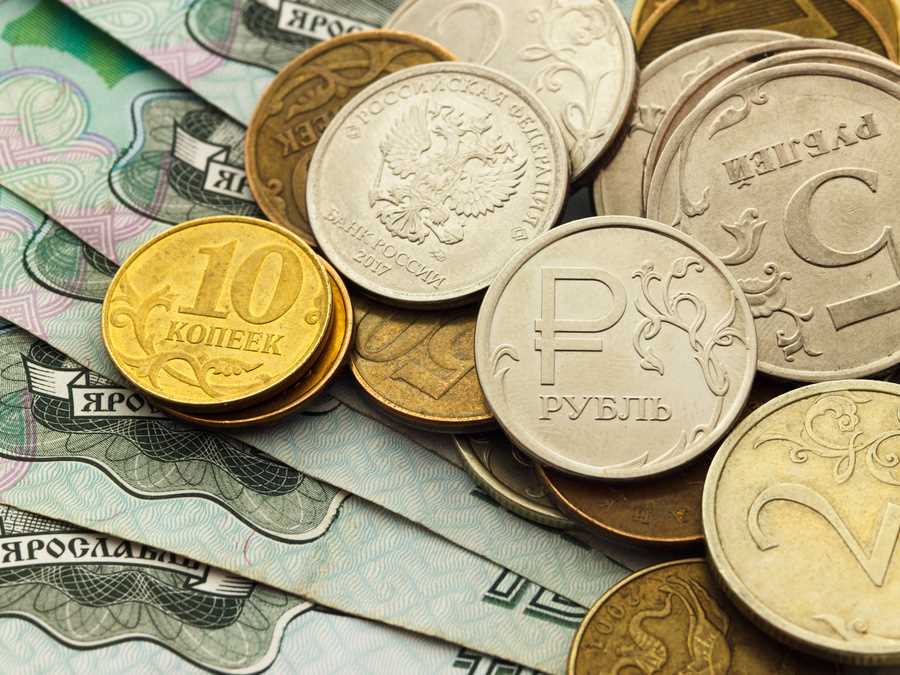 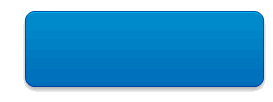 Узнать ответ
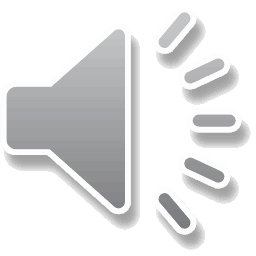 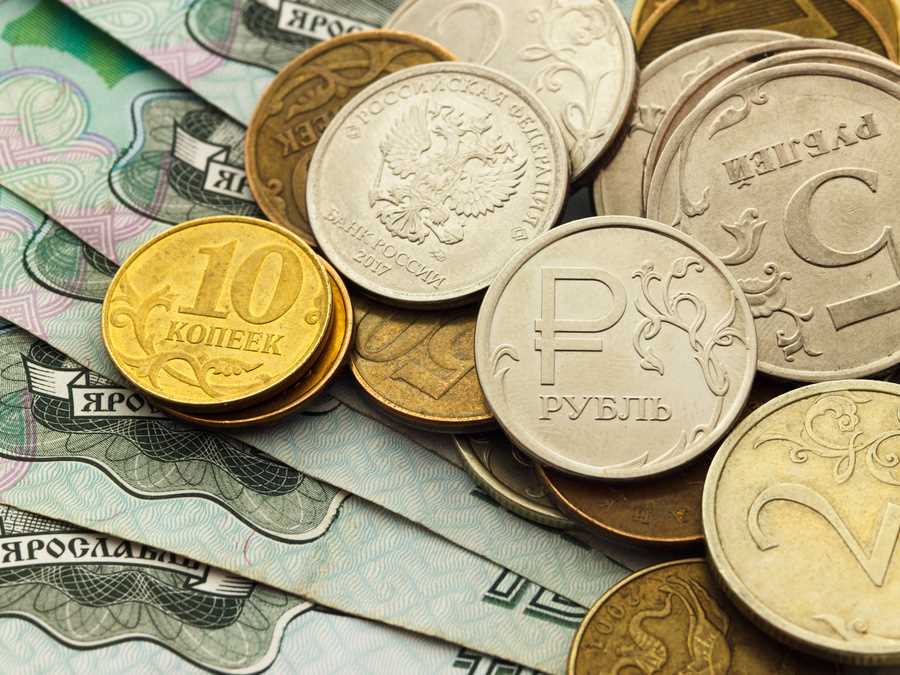 Правильный ответ 7 монет по 10 рублей и 30 монет по 1 рублю .
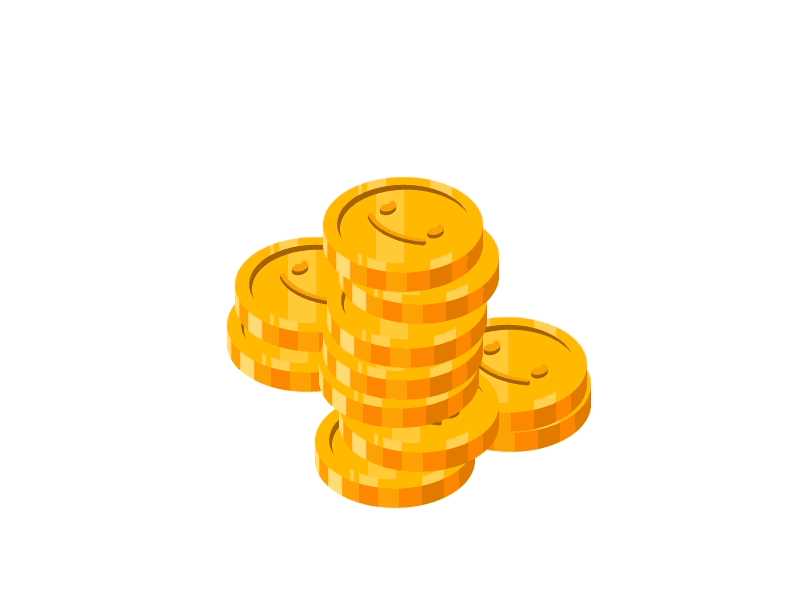 Вернуться к выбору тем→
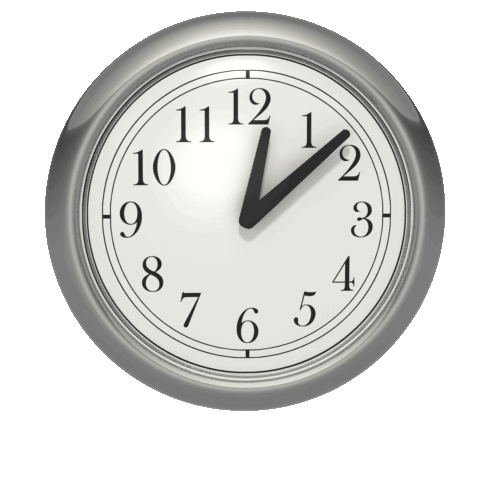 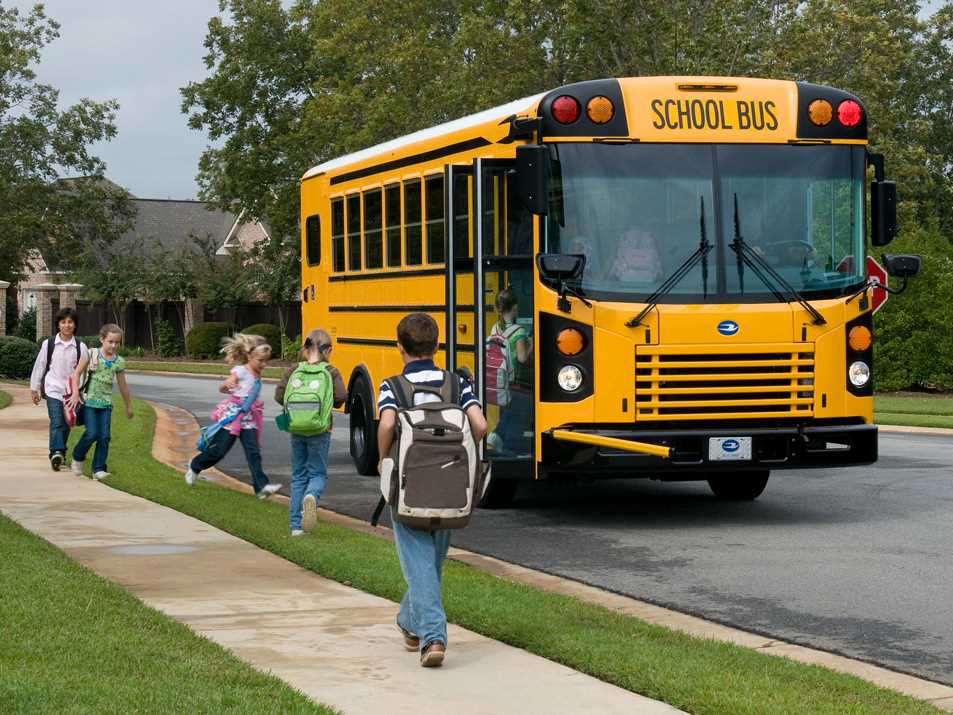 Если ученик ездит в школу на автобусе, у него уходит времени на 10 минут меньше, чем когда он идет пешком. 
Проезд в автобусе стоит 5 рублей.
 Во что обходится ему минута выигранного времени?
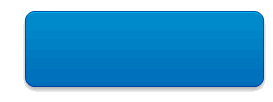 Узнать ответ
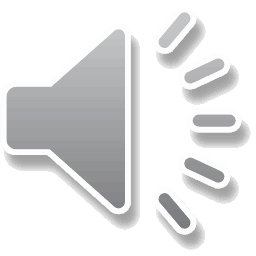 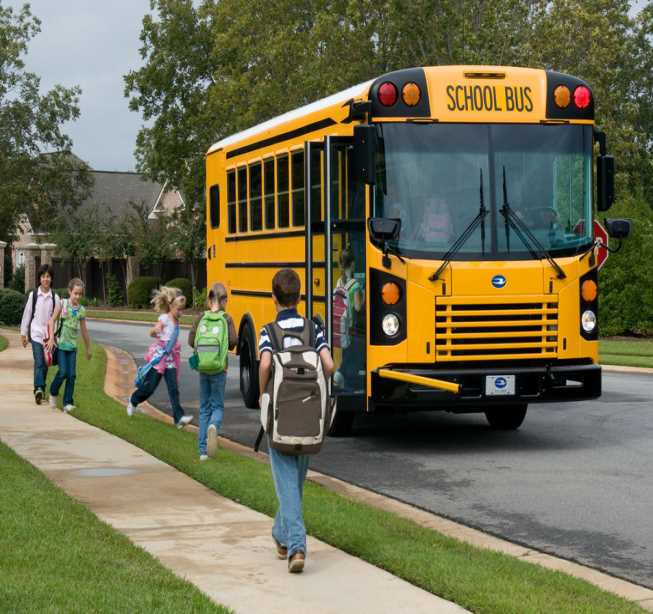 Правильный ответ
Время обладает денежной ценностью. 
Ясно, что если  за 10 минут приходится платить 5 рублей, а рубль равен 100 копейкам, то одна минута стоит 500:10=50 копеек.
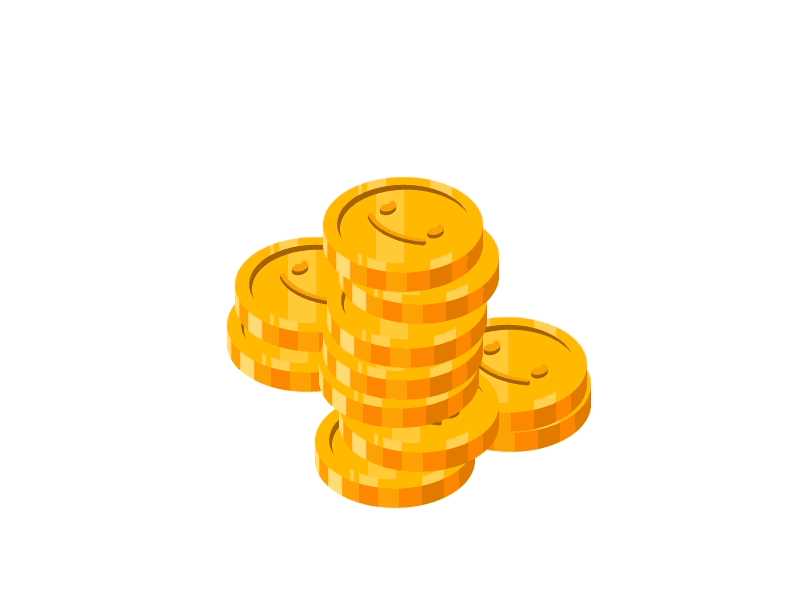 Вернуться к выбору тем→
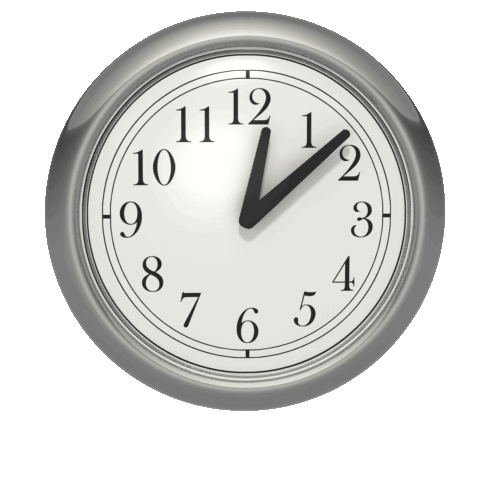 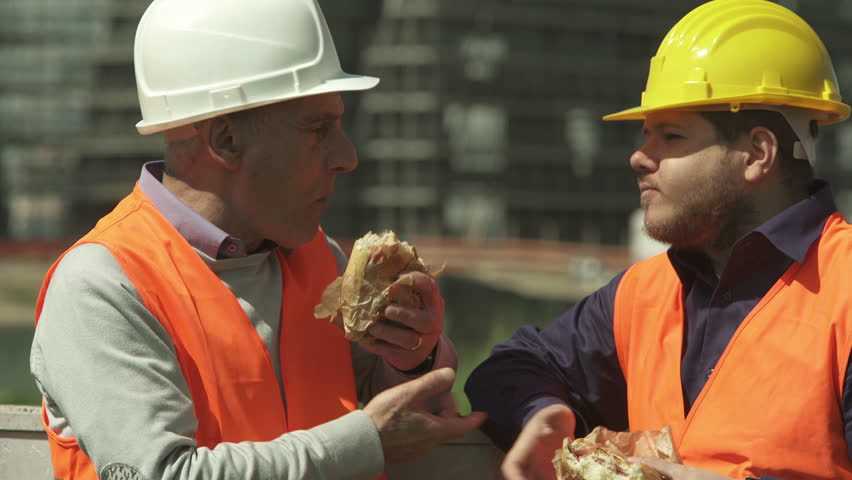 На стройке работали 3 рабочих. У одного было две булки, у второго одна булка. К ним подошел третий рабочий и попросил с ним поделиться. Ему дали одну булку, таким образом, каждый рабочий съел по булке.
Третий рабочий за булку отдал другим 6 рублей.
Рабочие разделили деньги так: тот у которого было 2 булки взял себе 4 рубля, а второй взял 2 рубля.

 Вопрос: правильно ли рабочие разделили деньги?
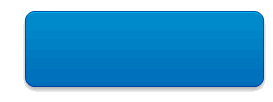 Узнать ответ
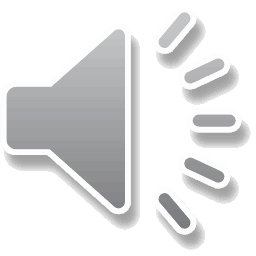 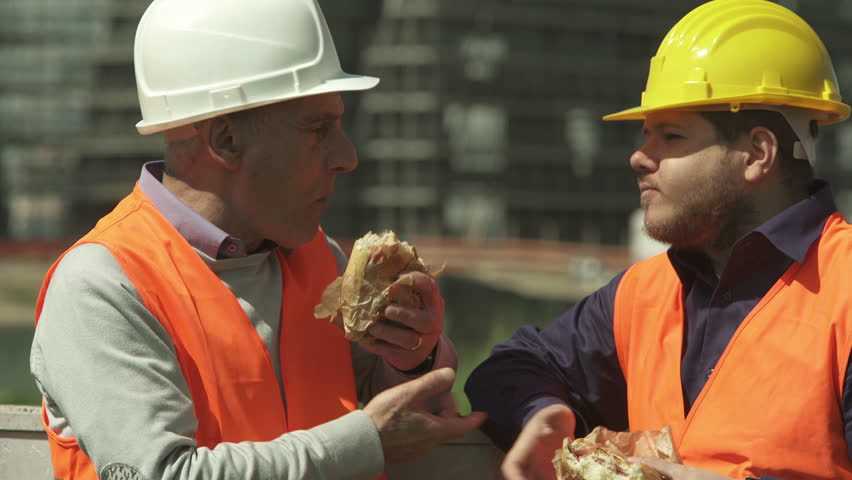 Правильный ответКонечно нет. Второй рабочий сразу имел 1 булку и съел 1 булку, поэтому ему деньги не полагаются. Все деньги должен забрать первый рабочий.
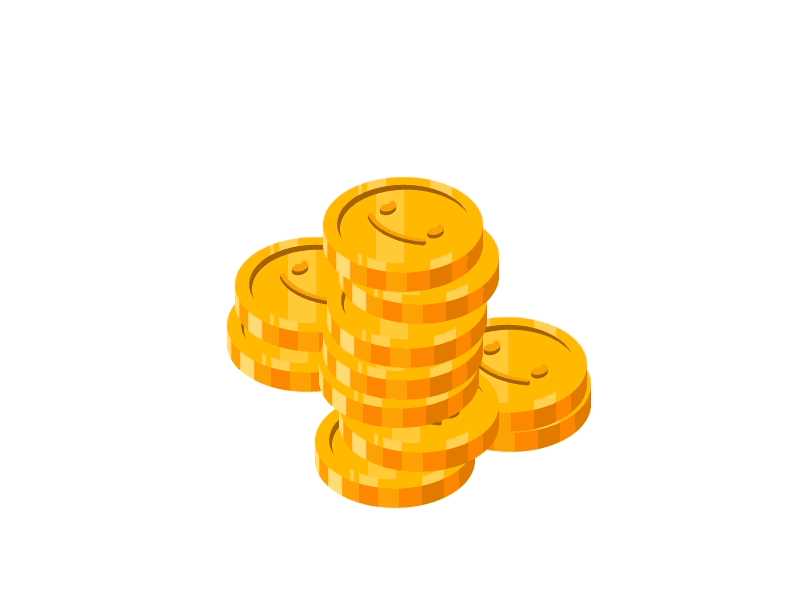 Вернуться к выбору тем→
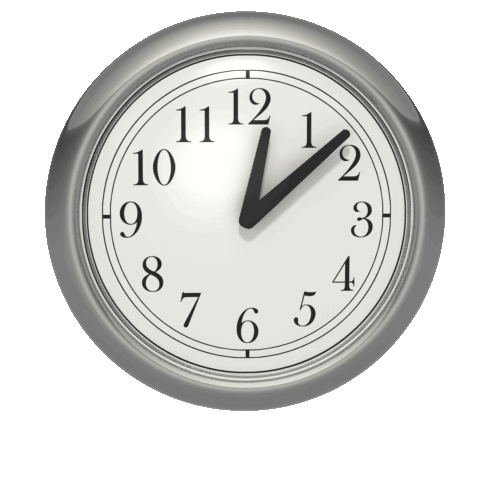 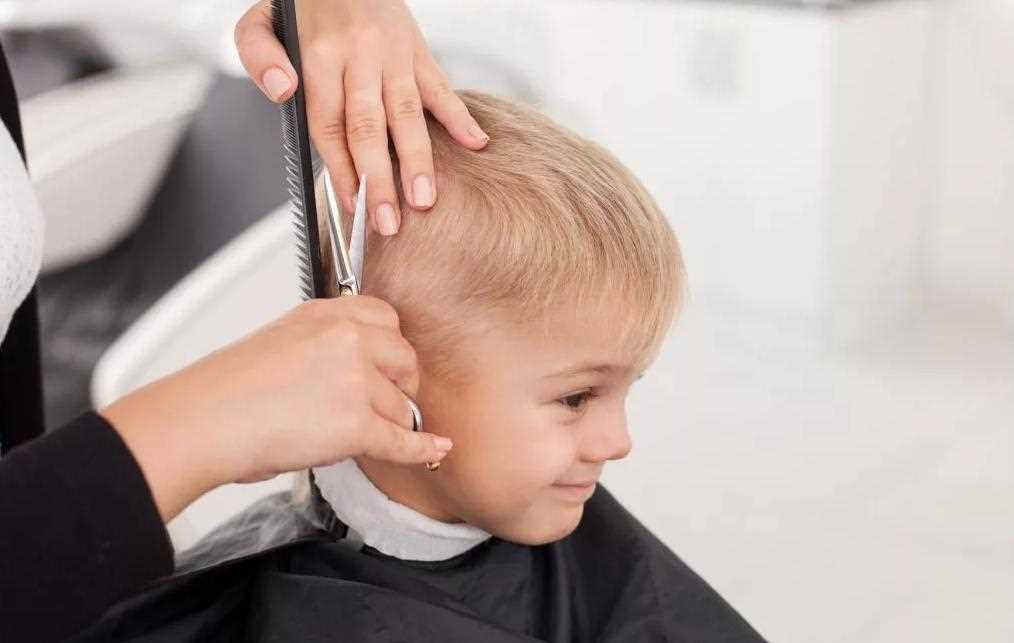 Мама получает 100 монет за каждый проработанный день. Что бы вы посоветовали маме: не пойти  день на работу, остаться дома и отвести  двоих детей в парикмахерскую или дать им денег на стрижку, которая стоит 40 монет?
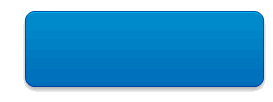 Узнать ответ
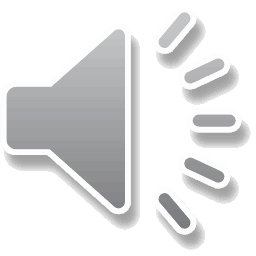 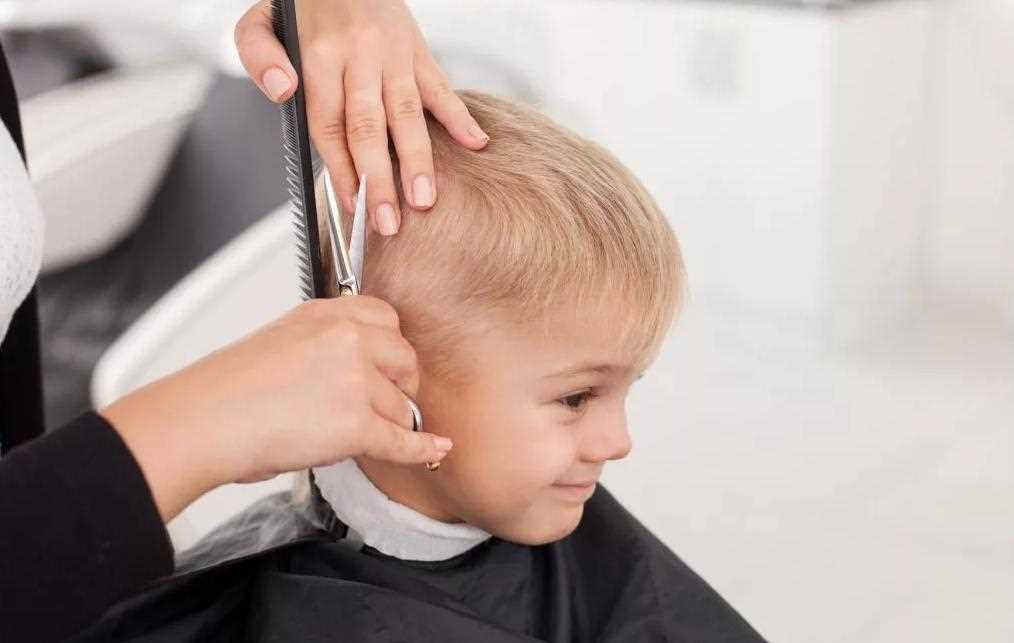 Правильный ответ40х2=80 (монет)80 меньше 100 Дать  детям денег на стрижку и пойти на работу.
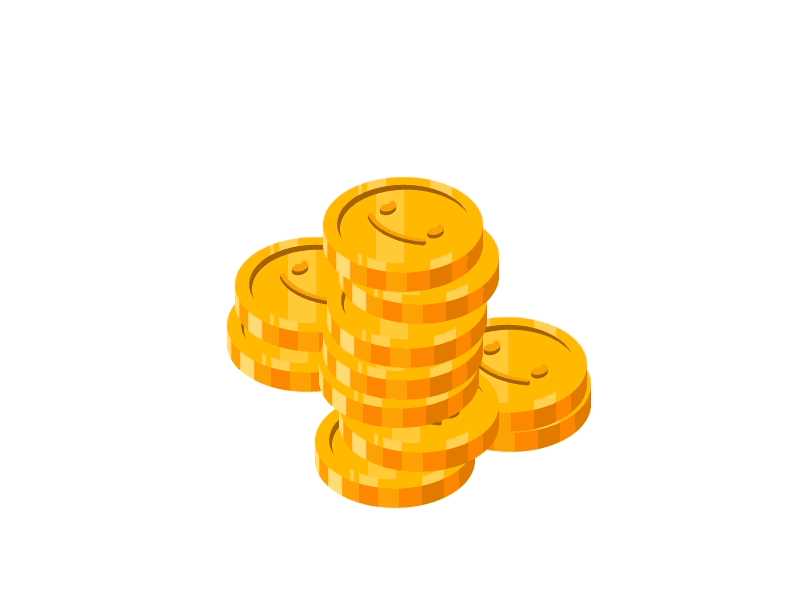 Вернуться к выбору тем→
Подарочный набор украшений в  Индии стоит 160 рупий,  в Италии такой же набор  стоит 2 евро.
 В какой стране можно купить набор украшений дешевле?
72 рубля - 1евро
2рубля - 2 рупии
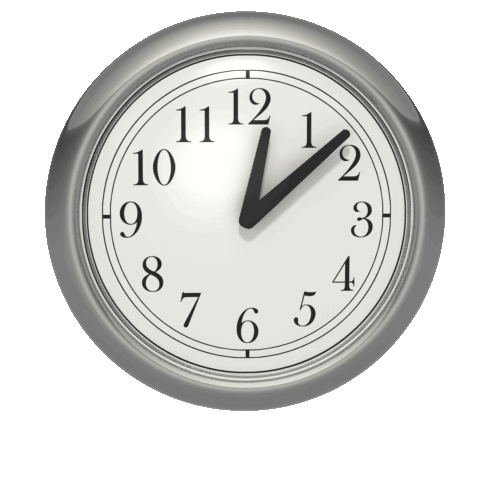 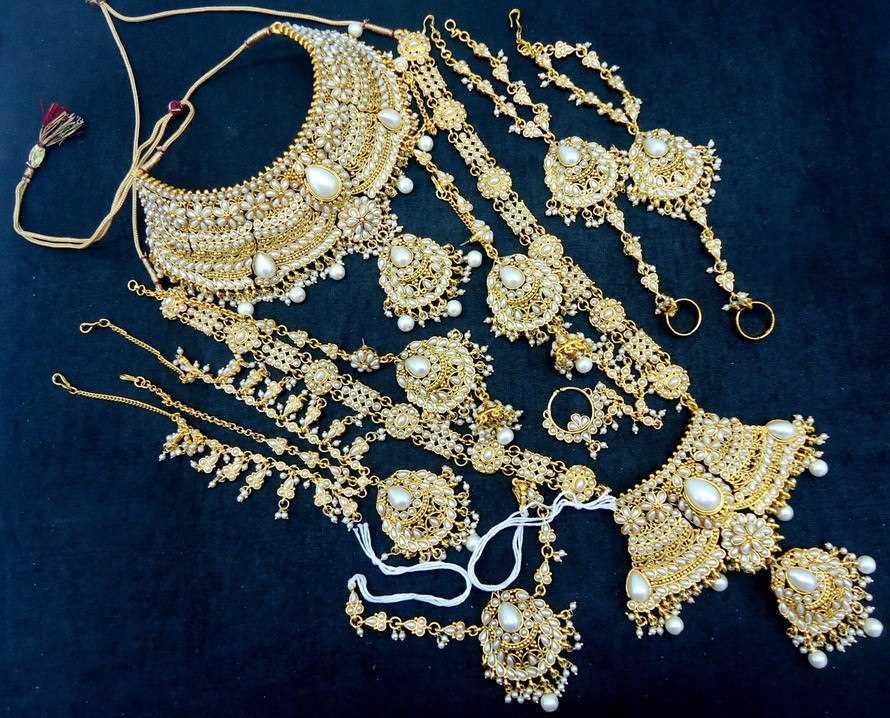 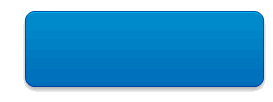 Узнать ответ
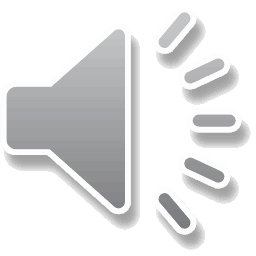 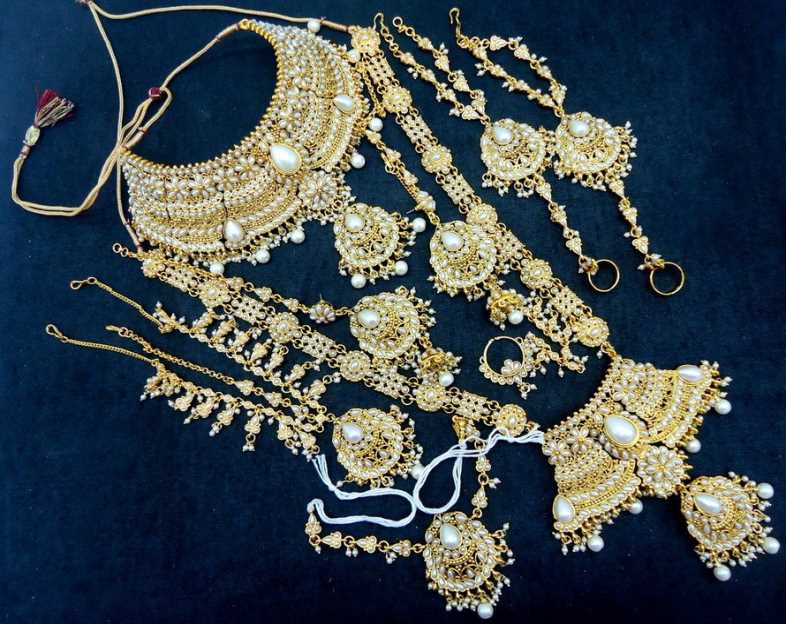 Правильный ответНабор   в Италии  стоит дешевле  (144 рубля)
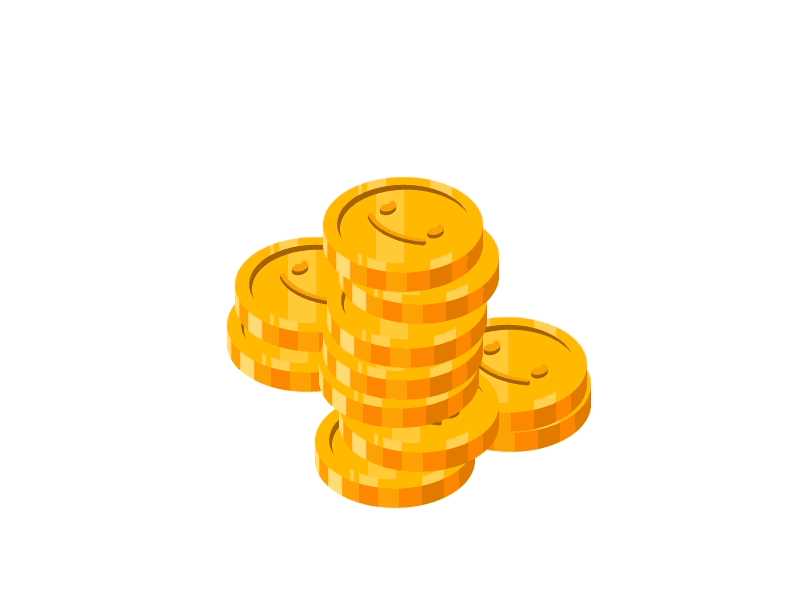 Вернуться к выбору тем→
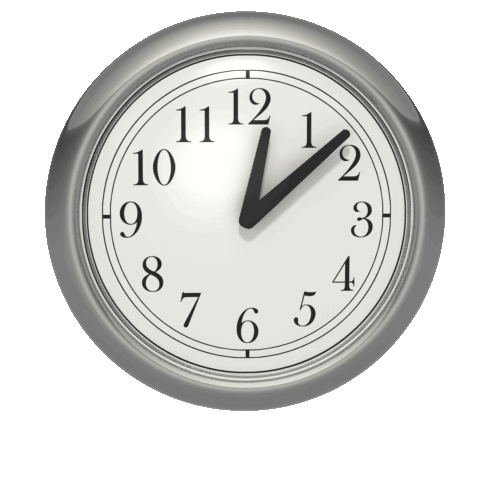 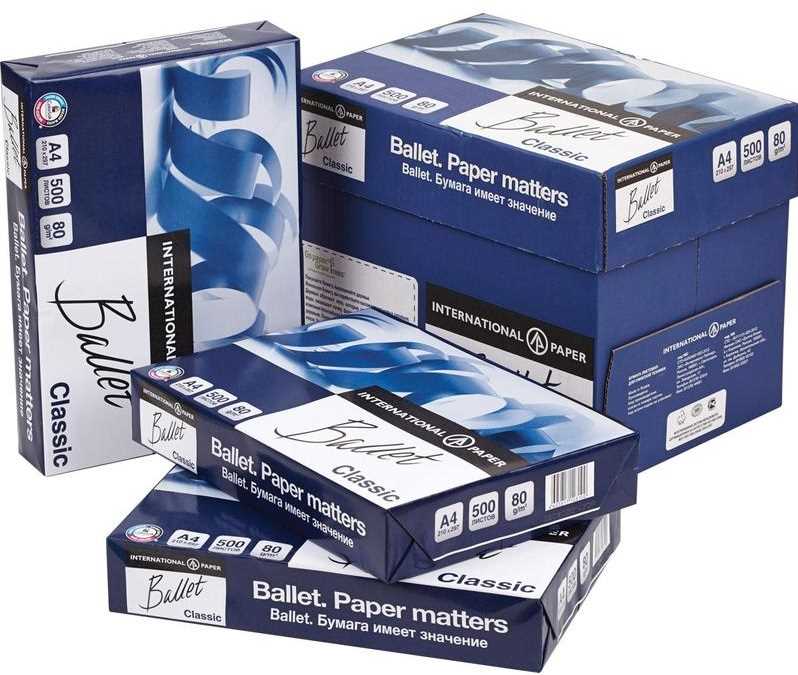 Пачка бумаги в магазине  около   банка  стоит  140 рублей, а  на складе, до которого надо ехать на  автобусе  - 90 руб.
 Где выгоднее совершить покупку, если билет на автобус  стоит  15 рублей?
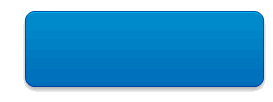 Узнать ответ
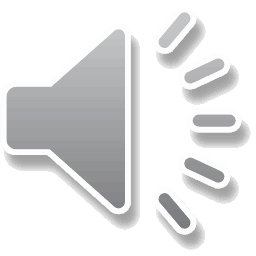 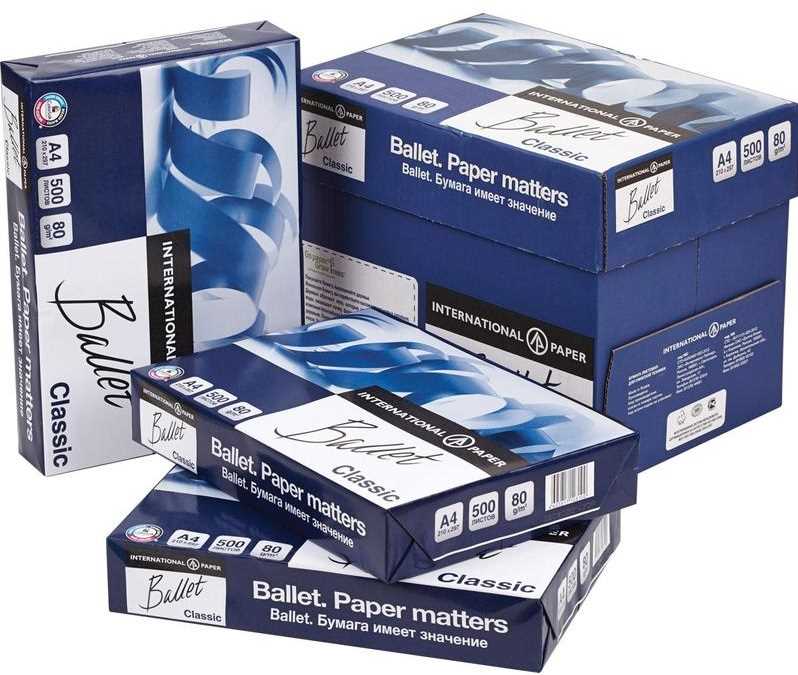 Правильный ответ15+15+90=120 (руб)  Дешевле  купить на складе
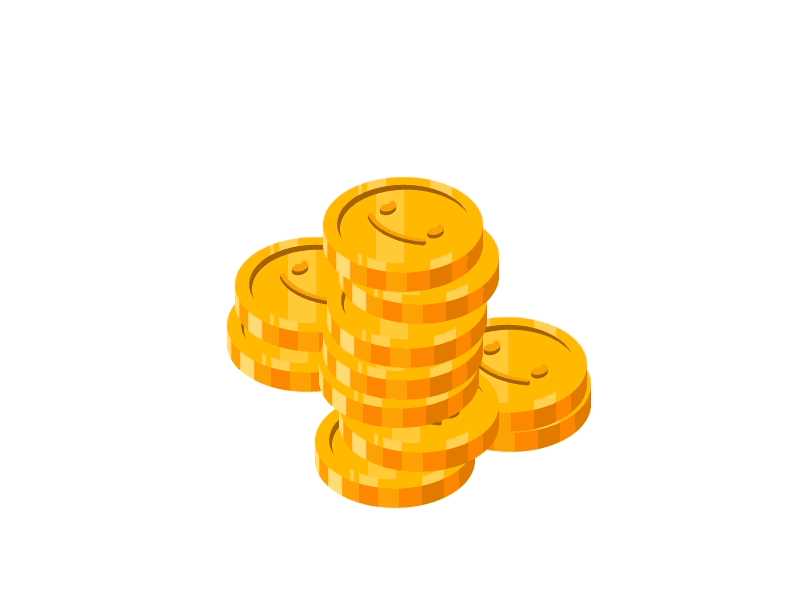 Вернуться к выбору тем→
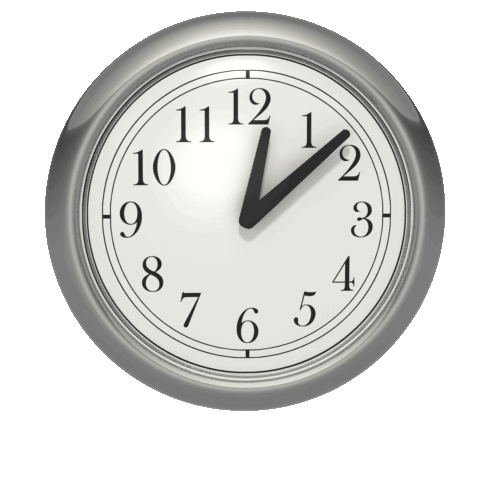 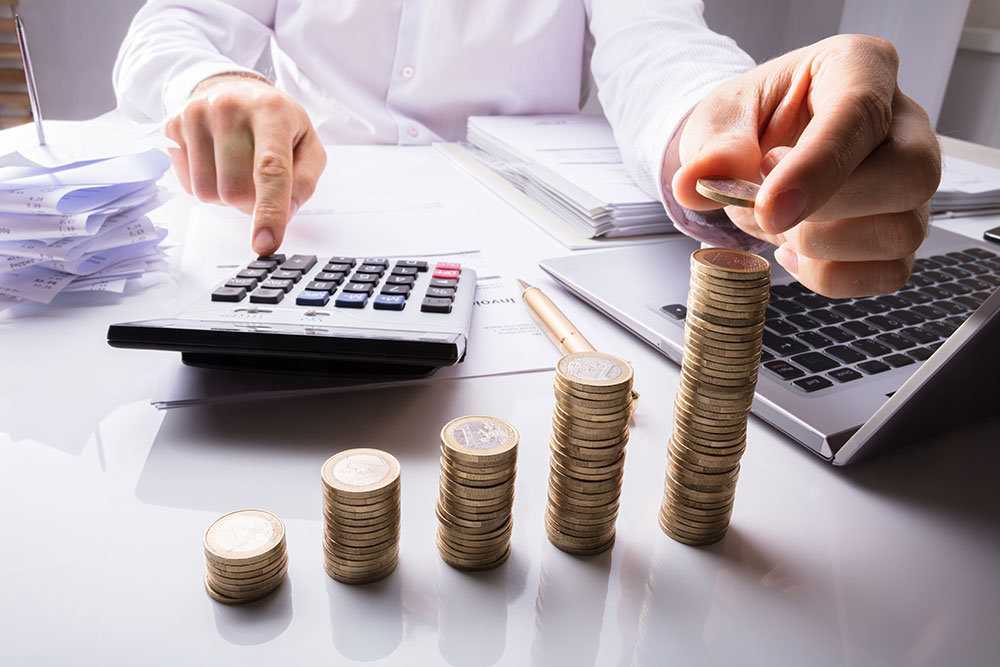 В первом банке вклад в 200 у.е через год превратился в 284 у.е,
 а во втором банке – вклад в 300 у.е. превратился в 390 у.е. 
Найдите, чему равна прибыль на сто  у.е. в год в каждом банке. В каком банке выгоднее хранить деньги?
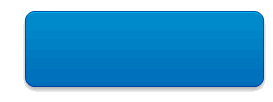 Узнать ответ
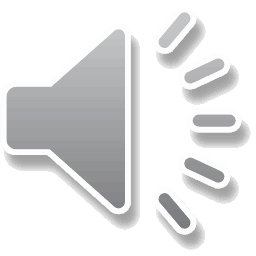 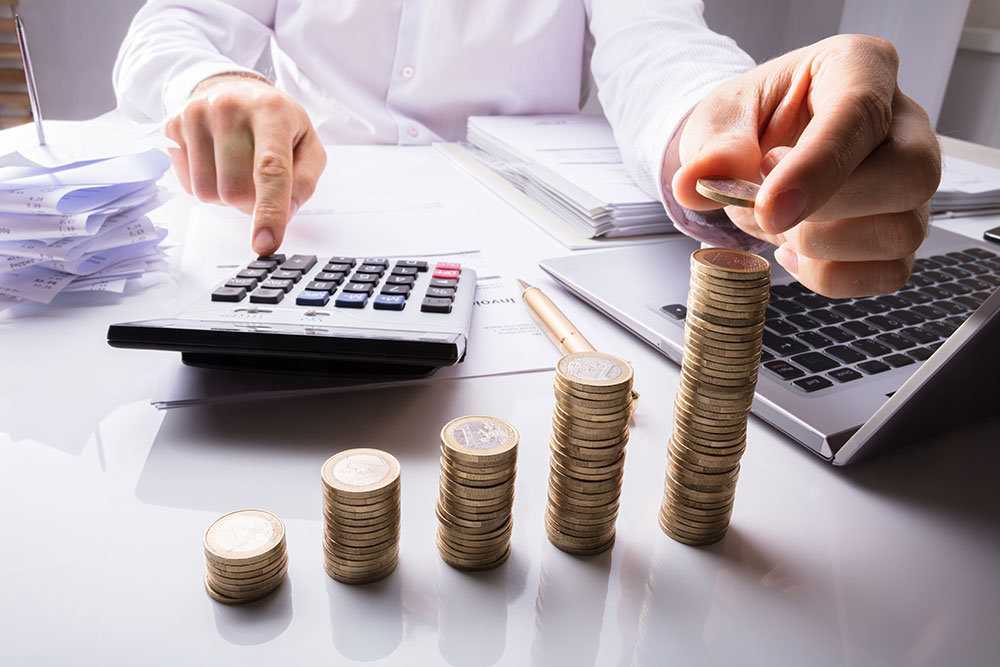 Правильный ответ(284-200):2 =42 у.е.(390-300):3=30 у.е. Выгоднее хранить в 1 банке
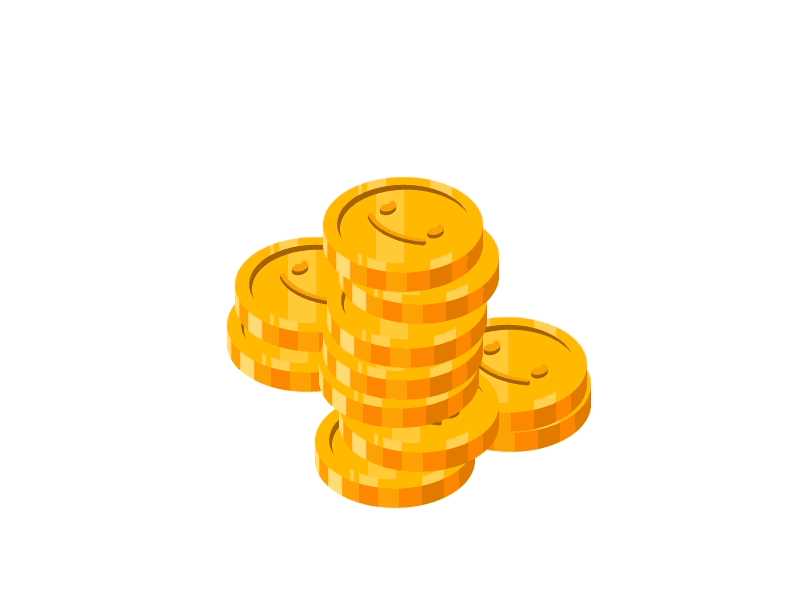 Вернуться к выбору тем→
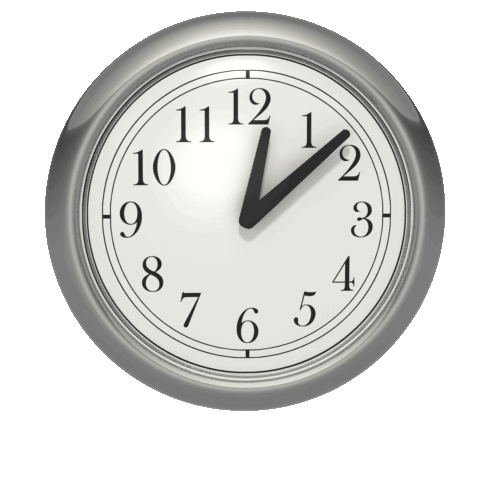 Для приготовления пиццы необходимо:
Мука-1кг (1 евро)
Сыр-0,5 кг (3 евро)
Помидоры -1 кг (2 евро)
Вопрос: какая сумма будет потрачена в российских рублях на закупку ингредиентов   для пиццы? 
1 евро= 72 руб.
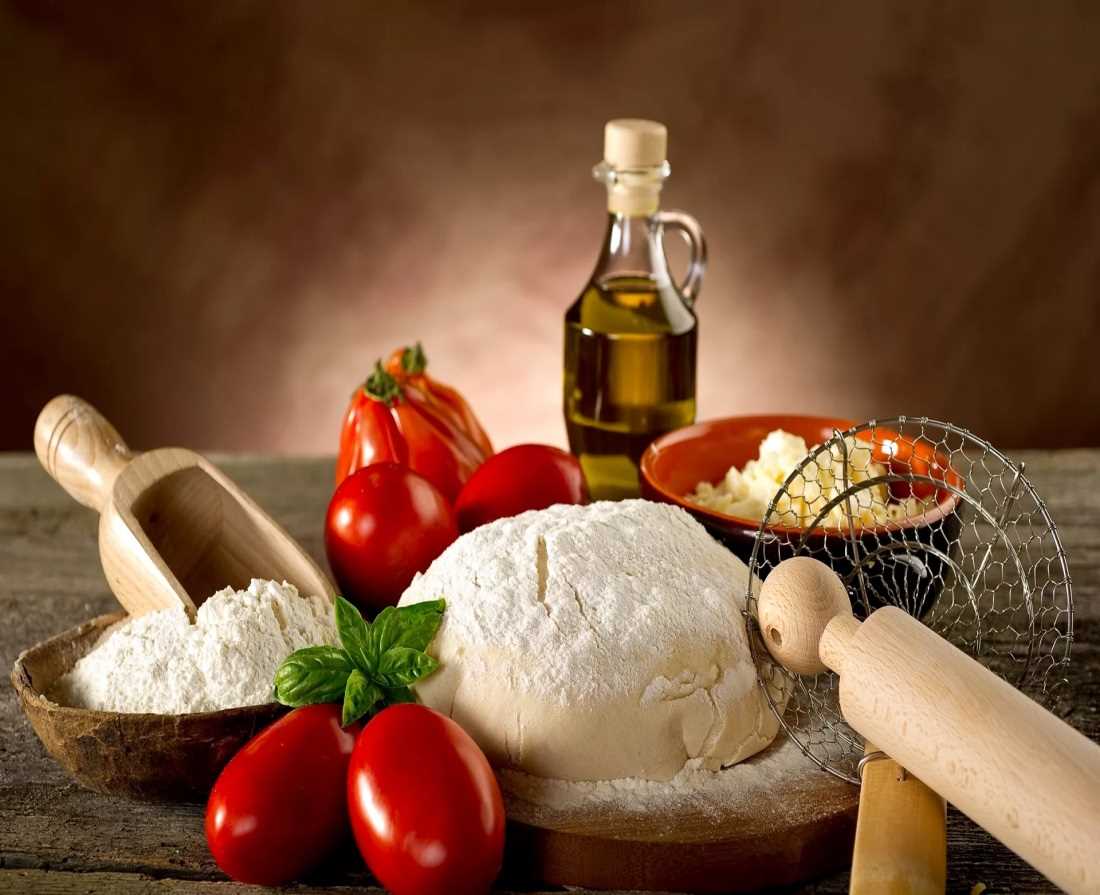 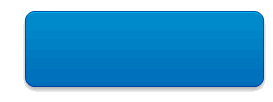 Узнать ответ
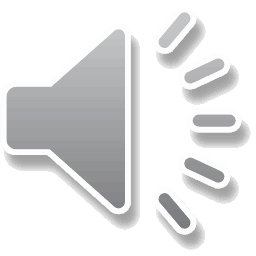 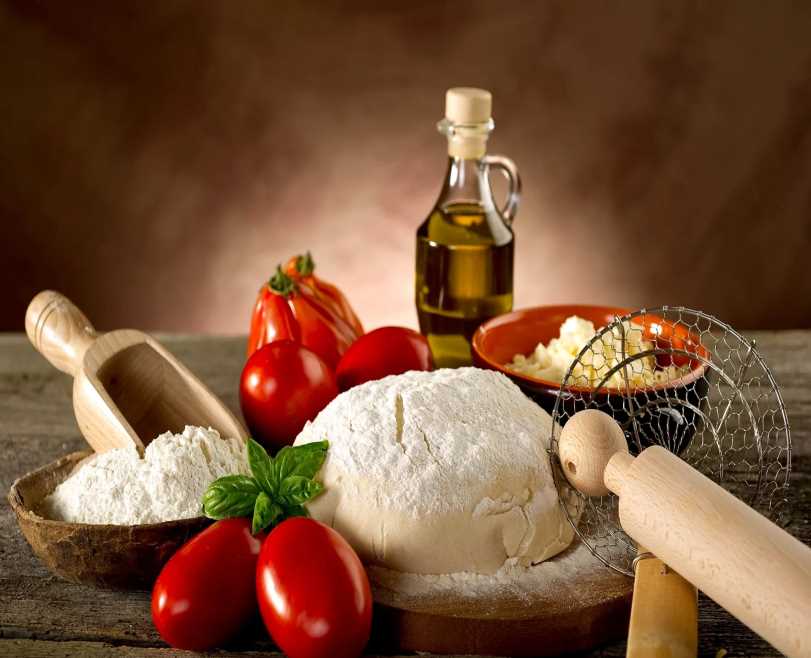 Правильный ответ 432 рубля
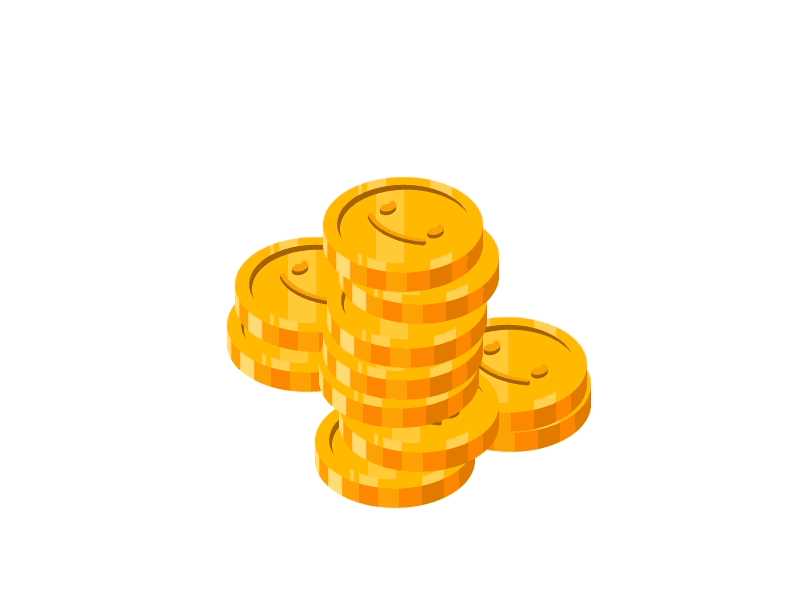 Вернуться к выбору тем→
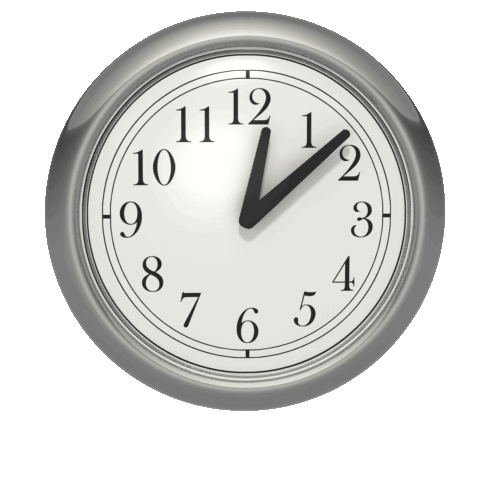 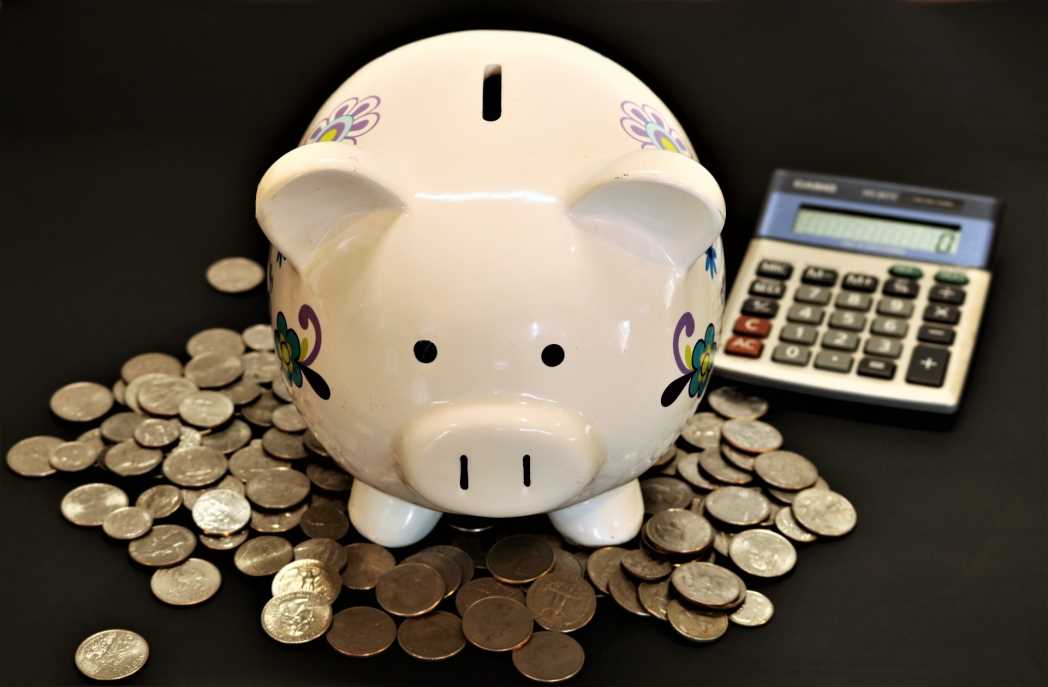 Семья Сережи и Маши состоит из 4 человек: мама, папа, 
Сергей и Маша. Папа получает 200 у.е.., мама – 150 у.е.
Других доходов в семье нет.
Семья живет в двухкомнатной квартире.
На коммунальные платежи семья тратит 30у.е., 
поездки на транспорте обходятся 35у.е. в месяц, 
на питание семья тратит 20 у.е.За оплату мобильных телефонов и интернет уходит 20 у.е.., на развлечение семья тратит 5 у.е., на одежду 20 у.е. На непредвиденные расходы семья оставляет 2 у.е.
 Сколько свободных денег остается в семье
 на отложенные расходы
 (отпуск, покупка крупной вещи и т.д.)
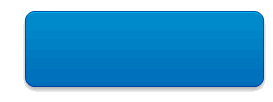 Узнать ответ
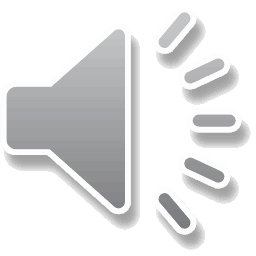 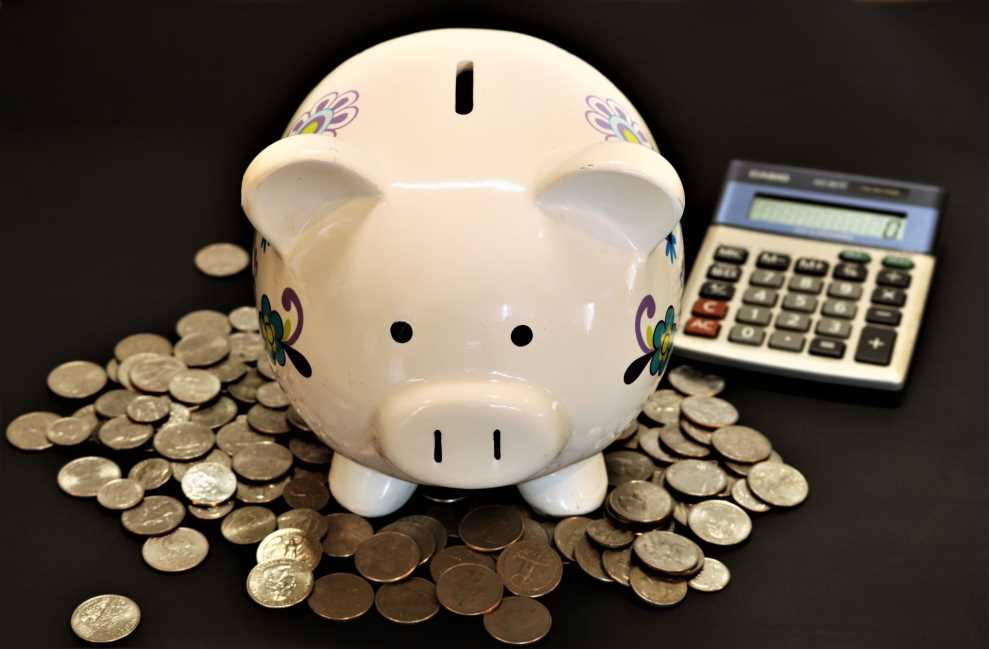 Правильный ответ200+150 – (30+35+20+20+5+20+2)=218 руб
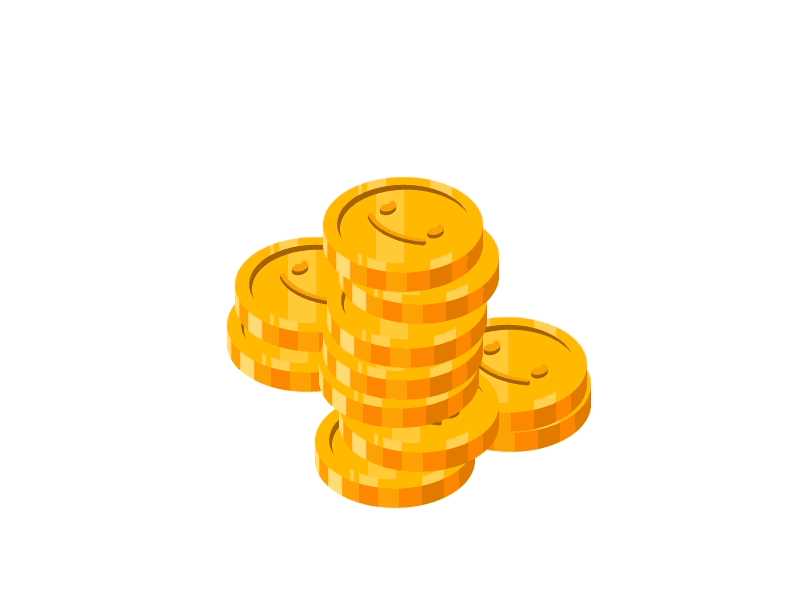 Вернуться к выбору тем→
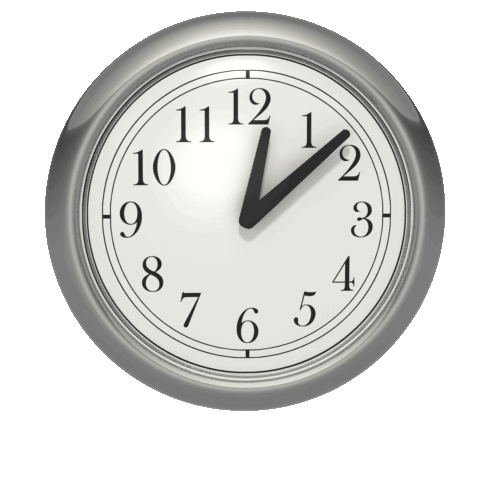 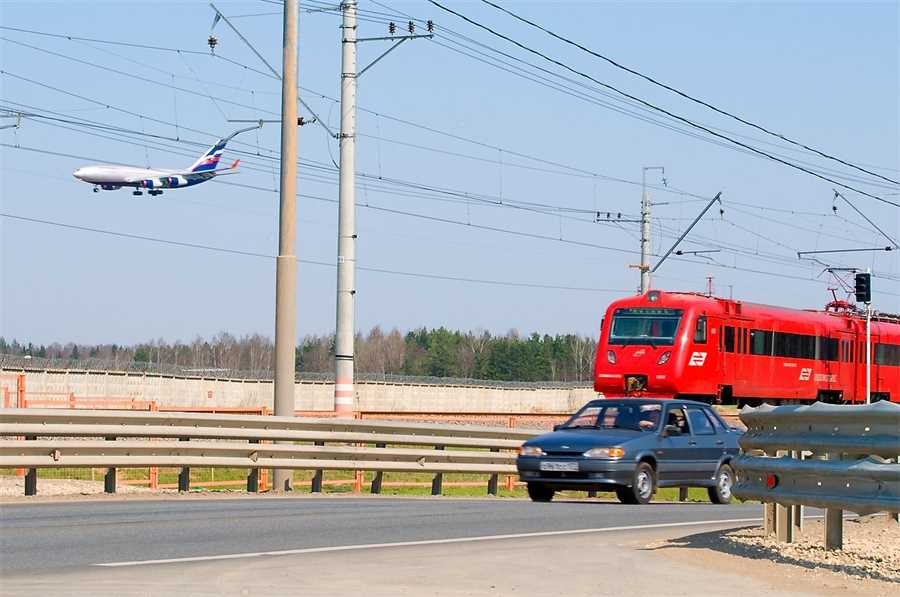 Поездка на поезде стоит 2200р. Чтобы проехать это расстояние на автомобиле, надо израсходовать 57л бензина. 
Цена бензина 50 р. за литр.

 Какой вид транспорта выберет папа, если он поедет один? 

Изменит ли он своё решение, если с ним поедут мама и сын?
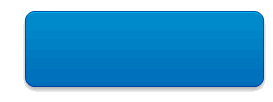 Узнать ответ
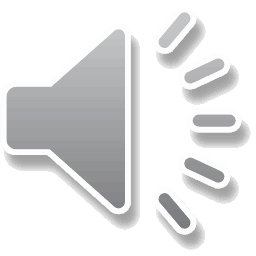 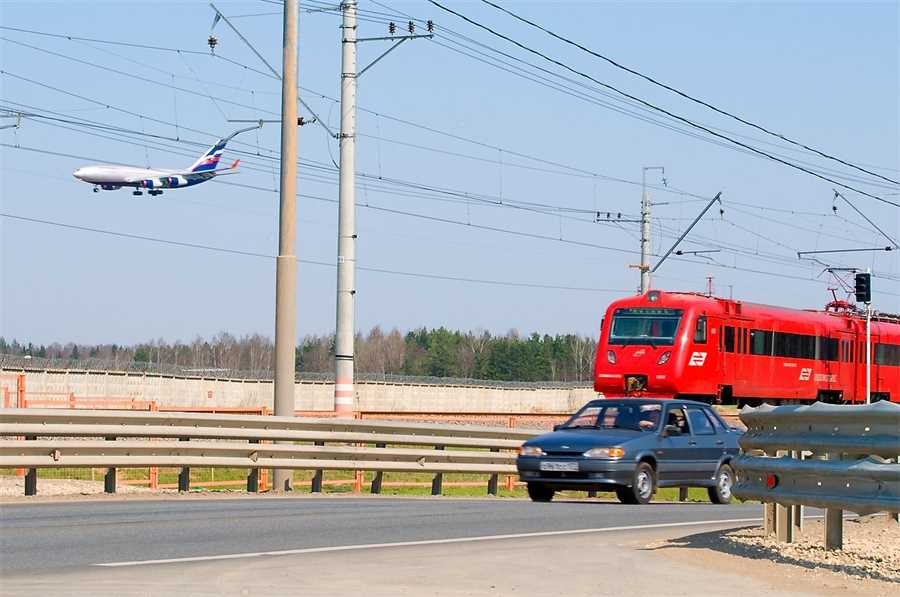 2200 руб. – затраты папы на поезде
57 х 50 = 2850 руб. – затраты папы на поездку на автомобиле для всей семьи2200 х 3 = 6600 руб. – затраты семьи  на поездку на поезде
 Папа один поедет на поезде, а если семьей, то дешевле на машине
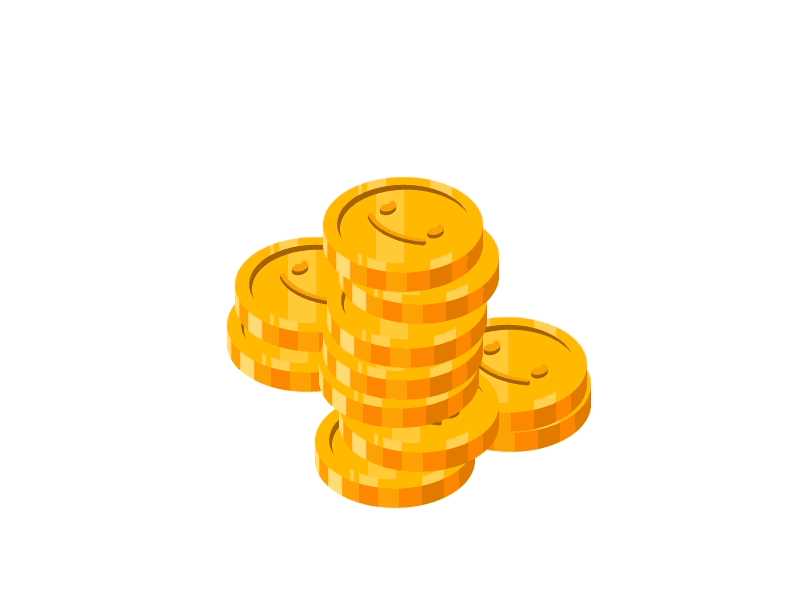 Вернуться к выбору тем→
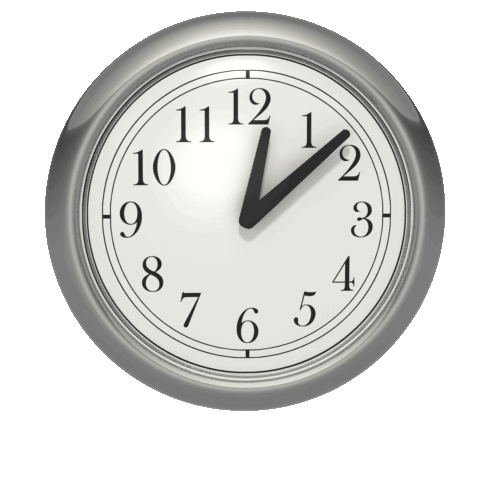 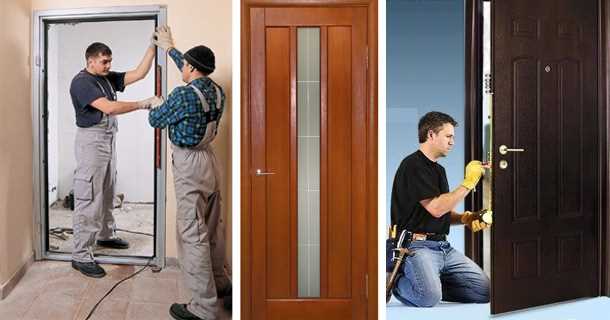 Дверь подъезда многоэтажного дома вследствие ребячьих шалостей пришла  в негодность. Родителям этих детей пришлось купить новую дверь, за которую они заплатили 8000 рублей, а за ее установку – еще 1000 рублей. Сколько всего денег заплатили родители и какую сумму внесла каждая семья, если в установке новой двери участвовали 9 семей?
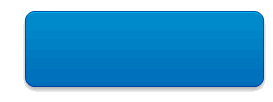 Узнать ответ
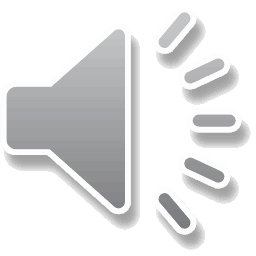 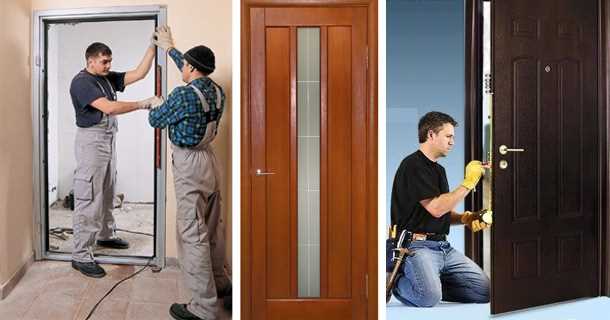 Правильный ответ( 8000+1000) : 9=1000 рублей
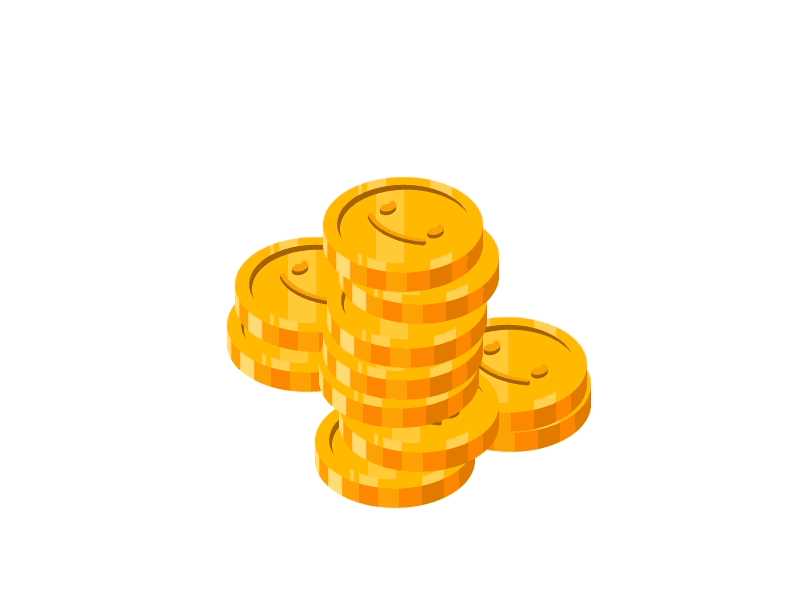 Вернуться к выбору тем→
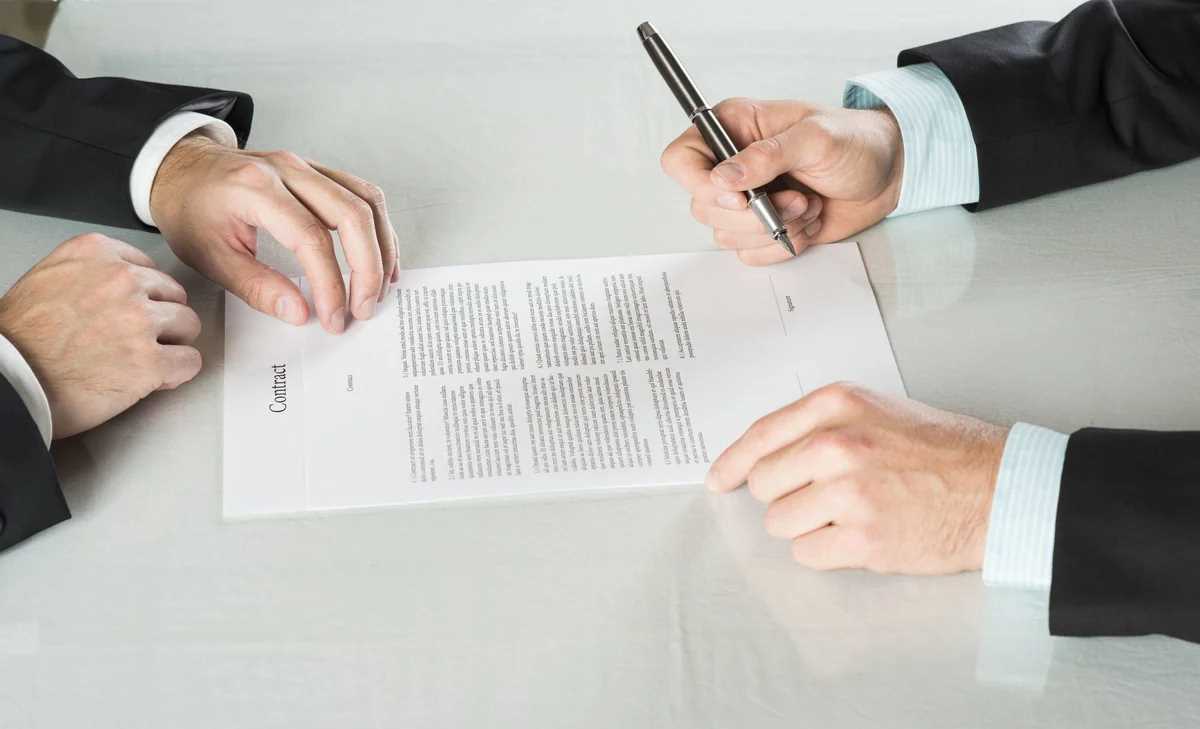 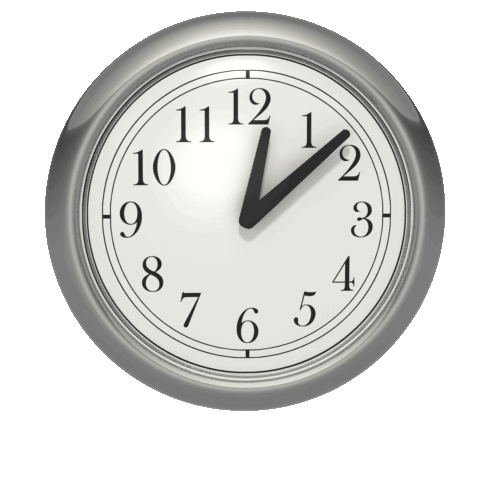 Чтобы партнёров не мучили споры,Пишут юристы для них …
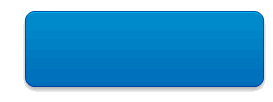 Узнать ответ
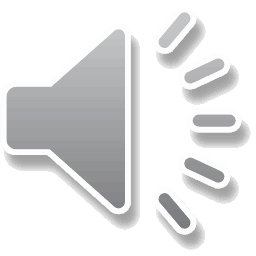 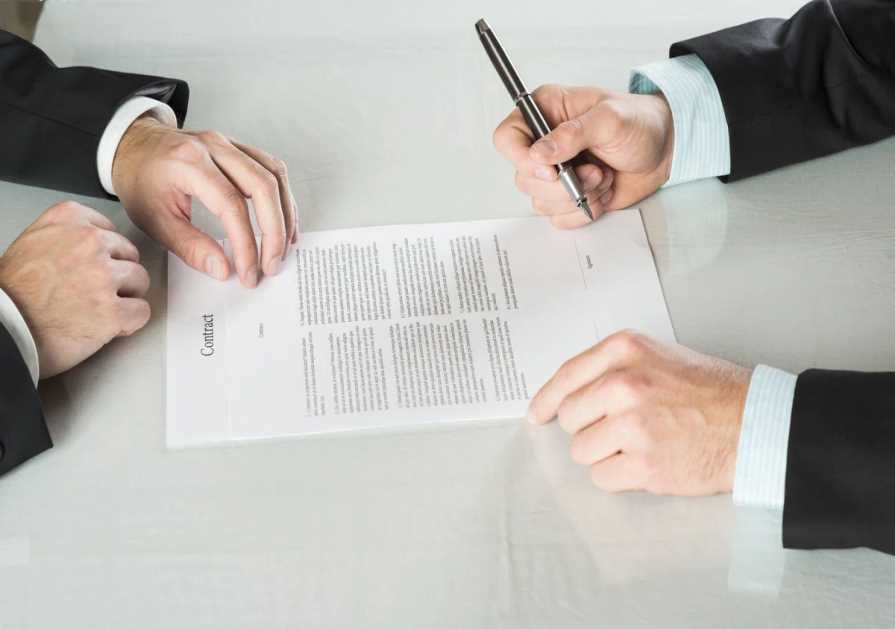 Правильный ответДоговоры
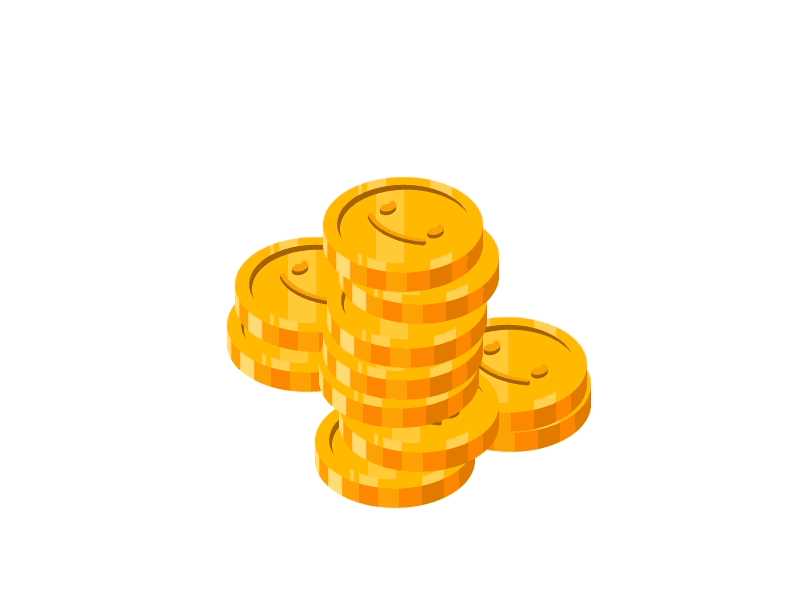 Вернуться к выбору тем→
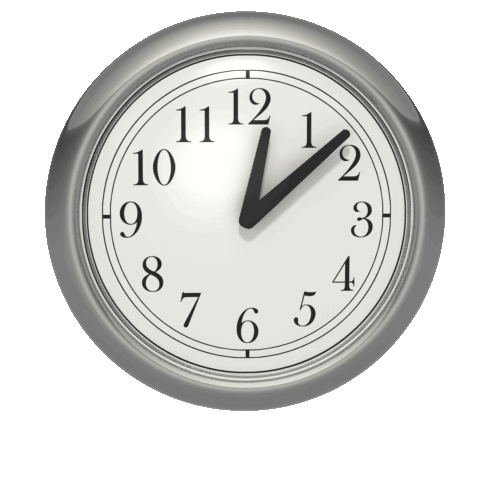 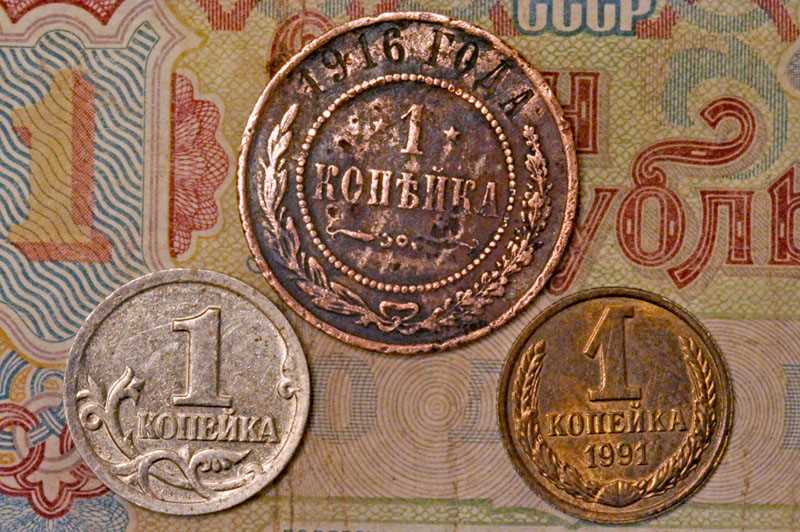 Прежде рубль берегла, суетилась, стерегла. А теперь, поди, устала, рукой махнула и пропала.
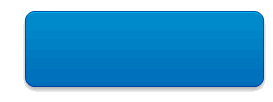 Узнать ответ
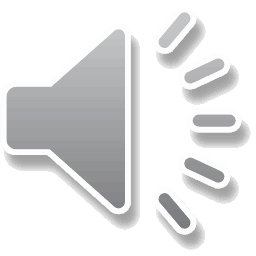 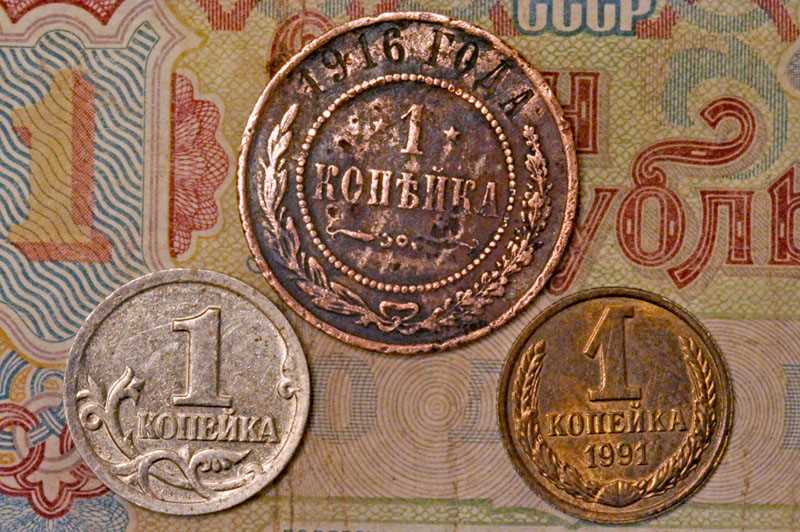 Правильный ответКопейка
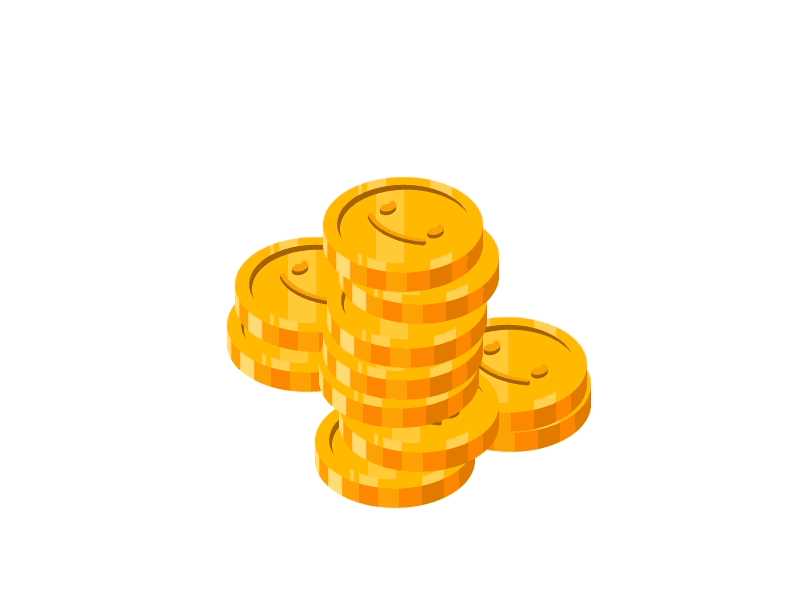 Вернуться к выбору тем→
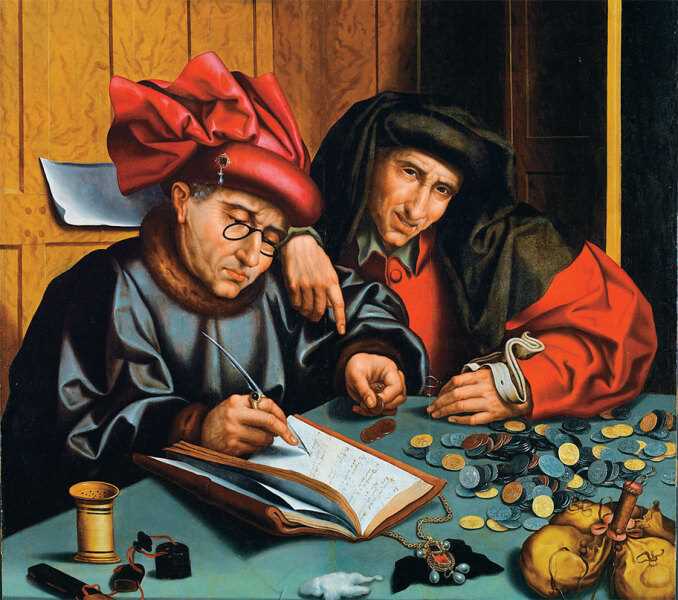 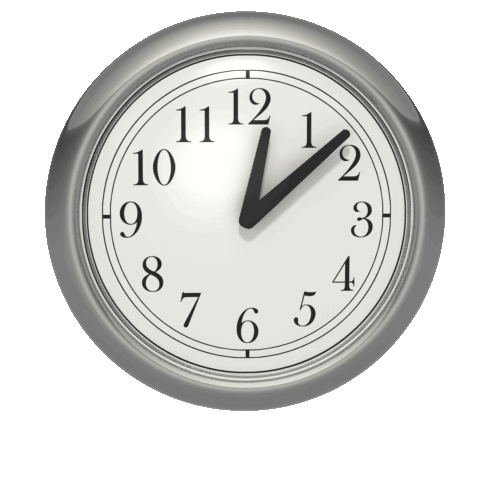 Если банк попросим мы,
 Денег нам он даст взаймы.
 Ну а в древности, веками,
 Кто ссужал людей деньгами?
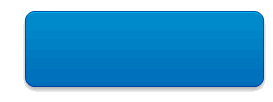 Узнать ответ
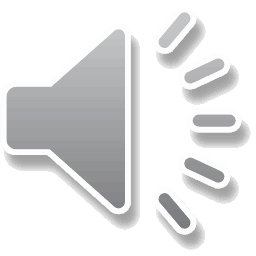 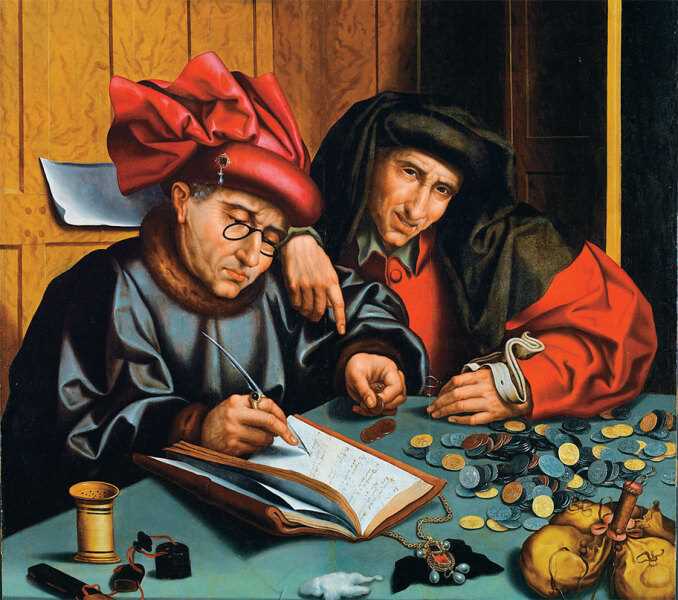 Правильный ответРостовщик
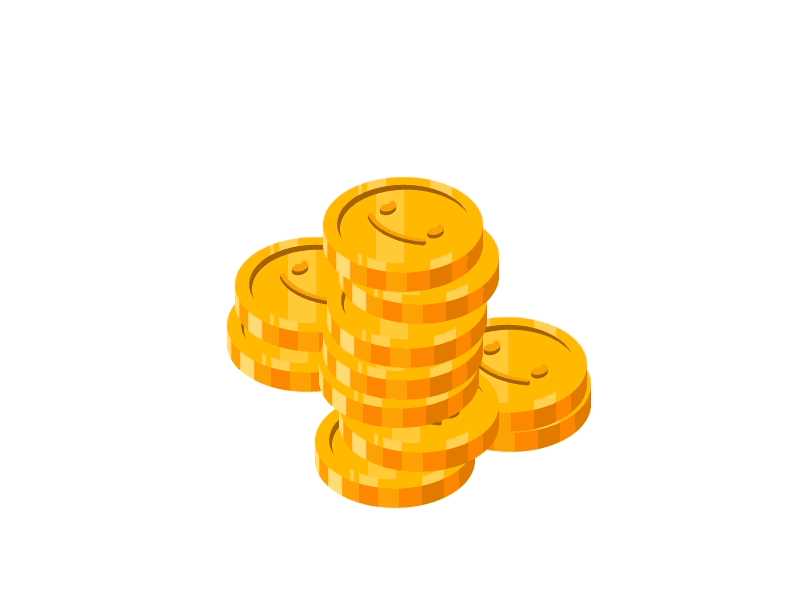 Вернуться к выбору тем→
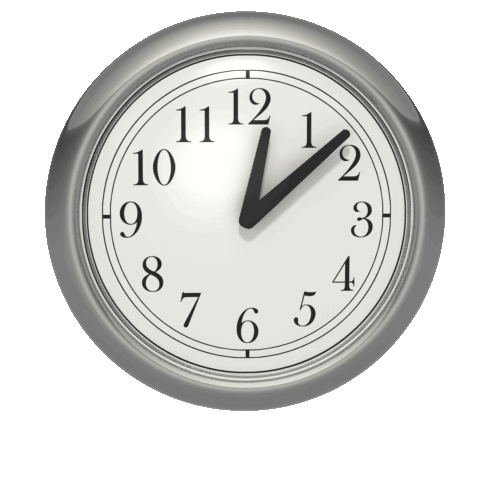 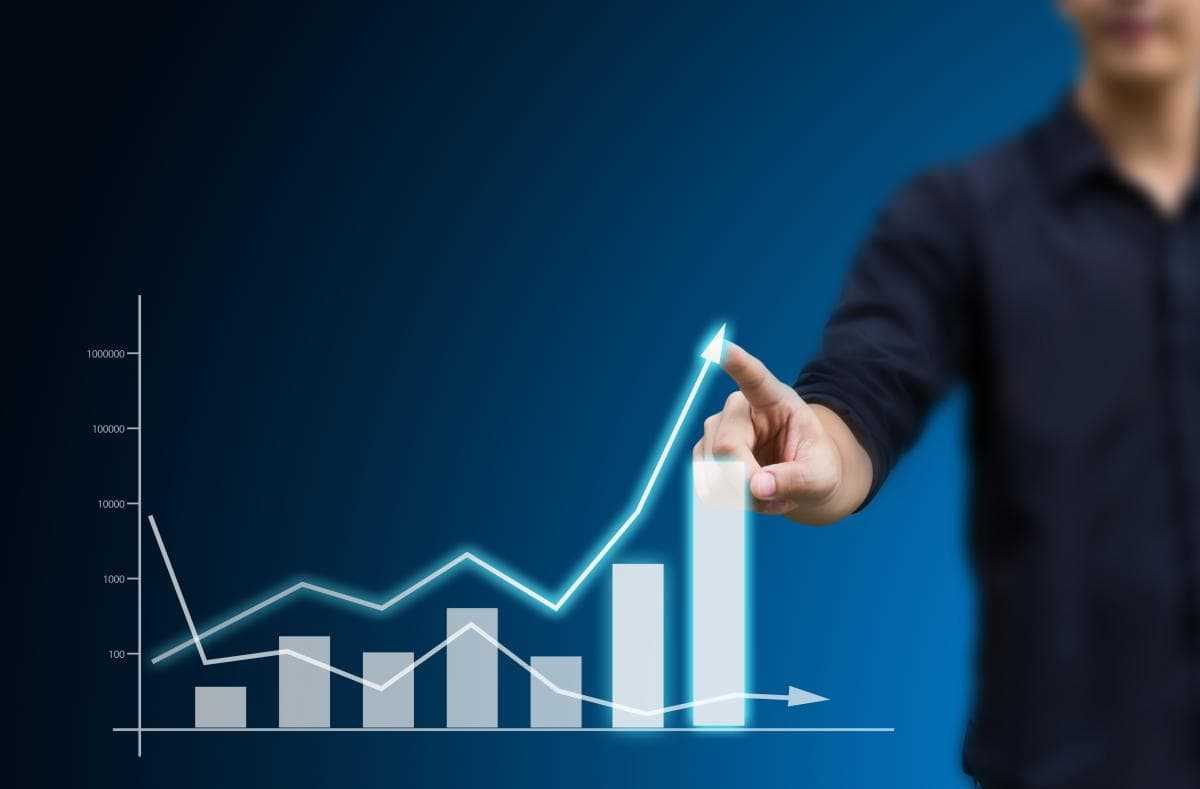 Ты теперь настолько крут -Прибыль есть и там, и тут!Сосчитай свои активы,Все продумай перспективыИ по-крупному вложись,Обеспечь семейству жизнь.Удовлетвори амбиции.Супер-вклады. . . ?
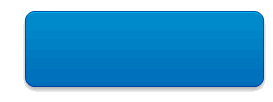 Узнать ответ
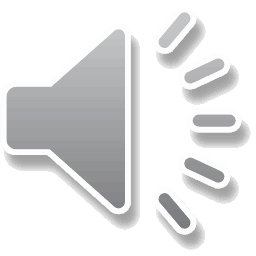 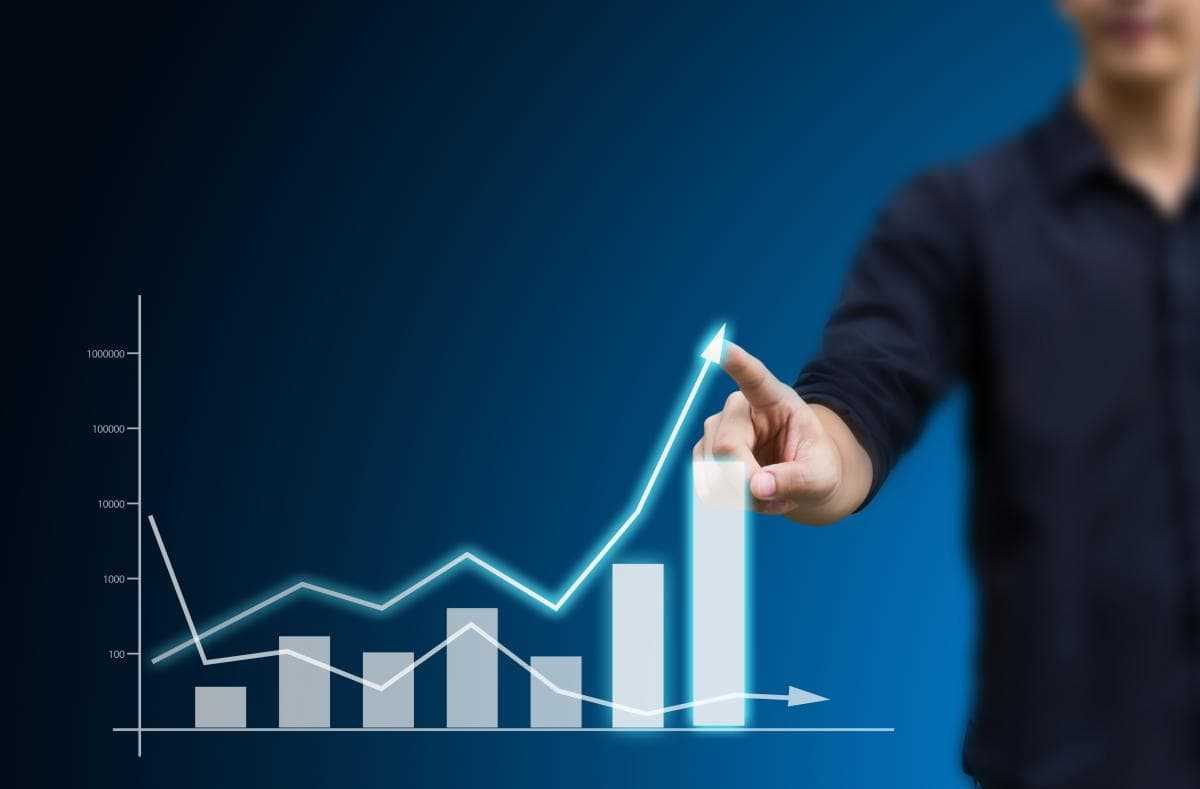 Правильный ответИнвестиции
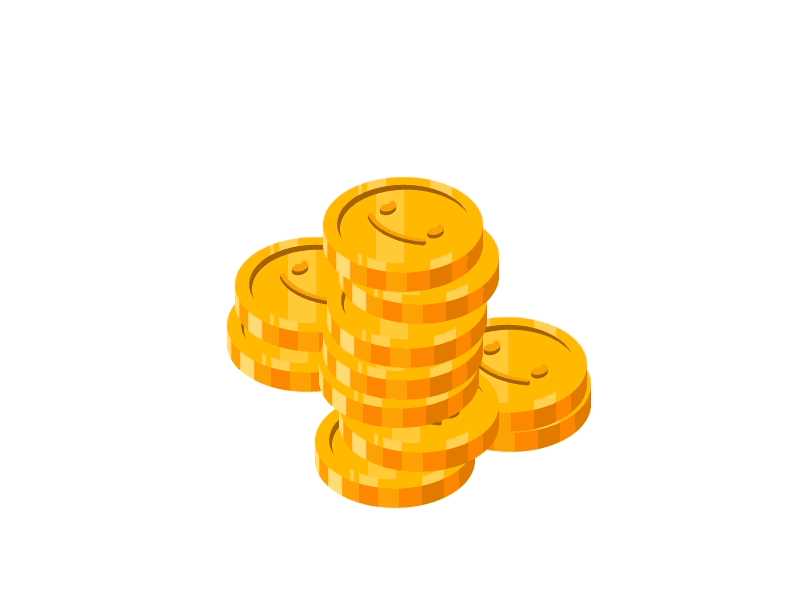 Вернуться к выбору тем→
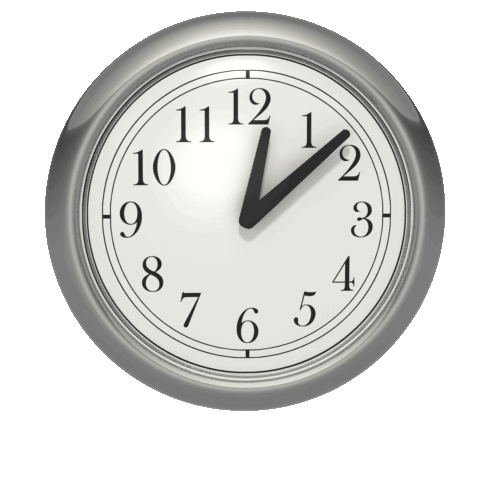 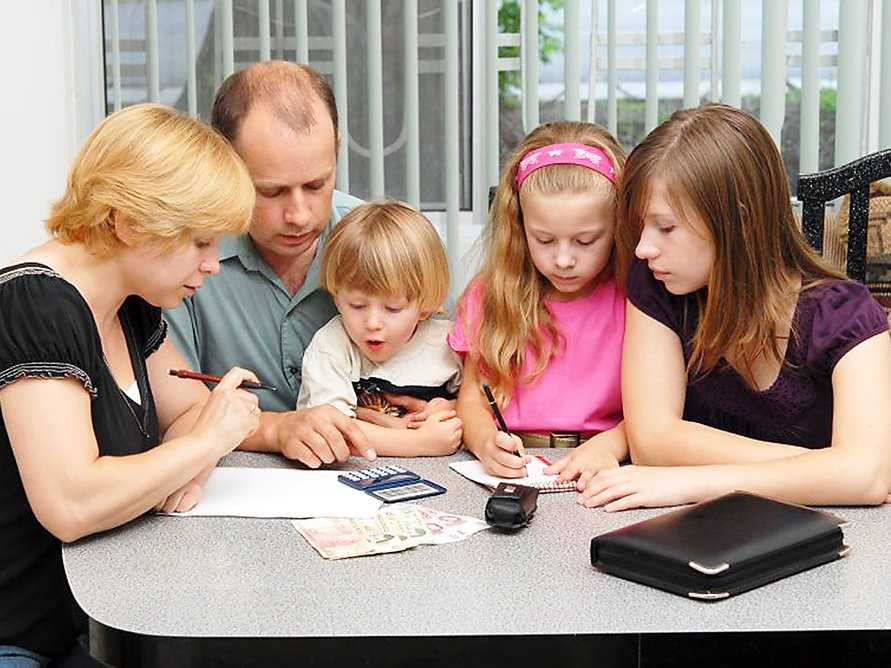 Продолжи пословицу


Бережливость –
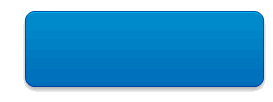 Узнать ответ
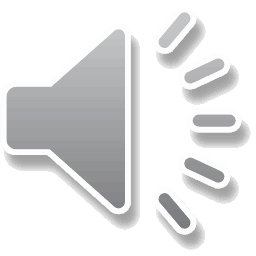 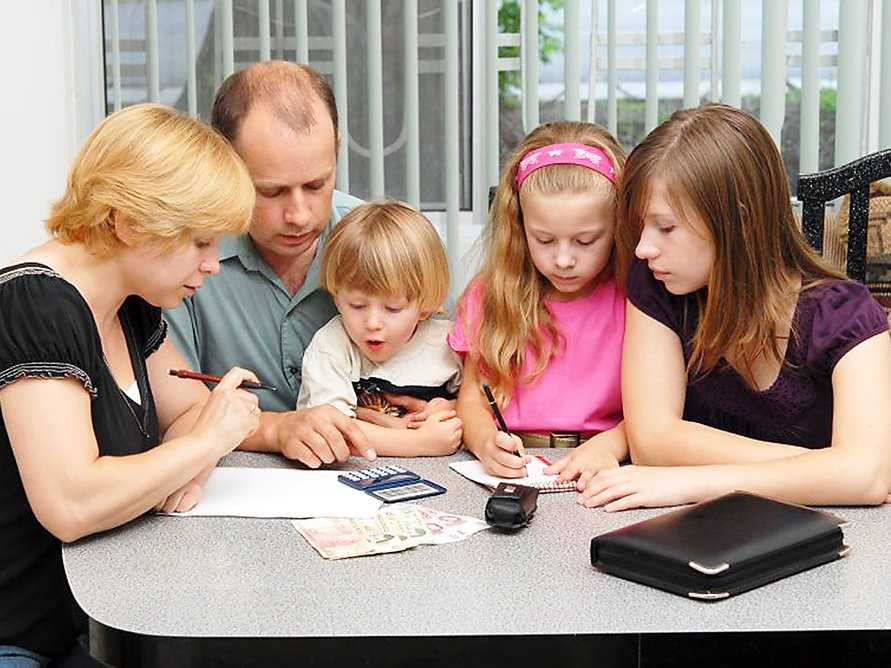 Правильный ответБережливость - это те же деньги.
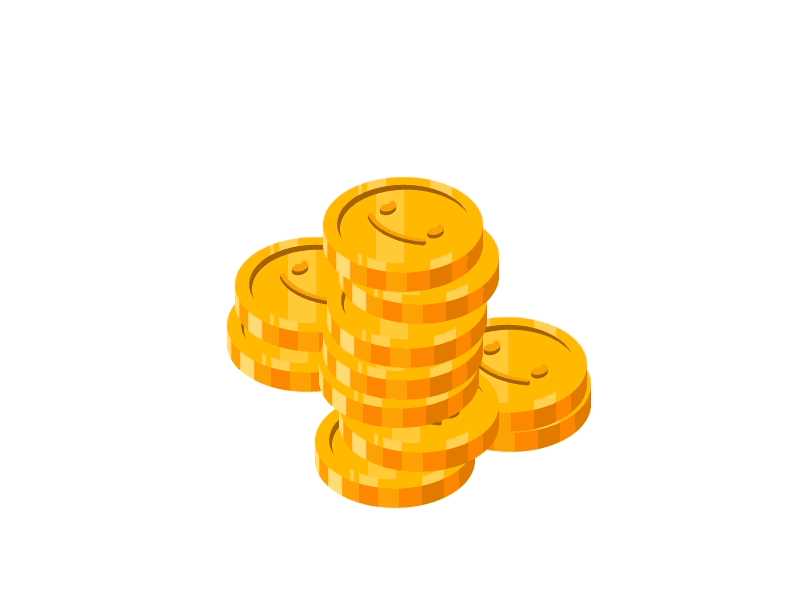 Вернуться к выбору тем→
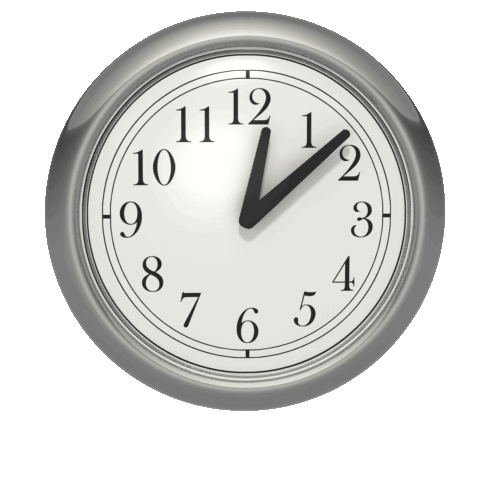 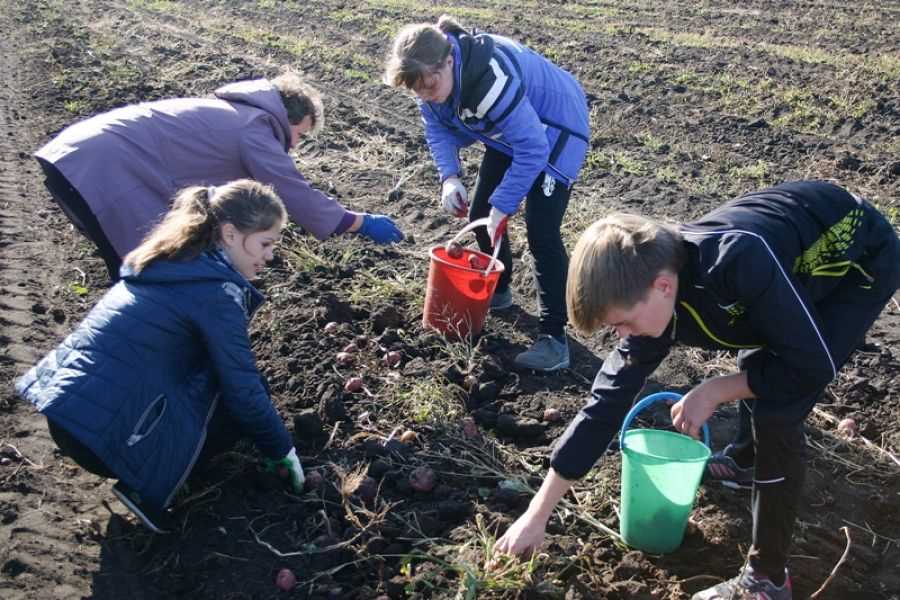 Продолжи пословицу

Работа грязна, да денежка…
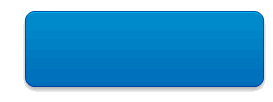 Узнать ответ
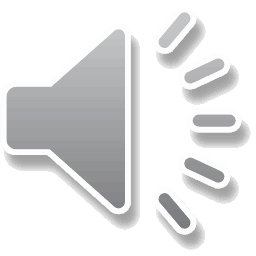 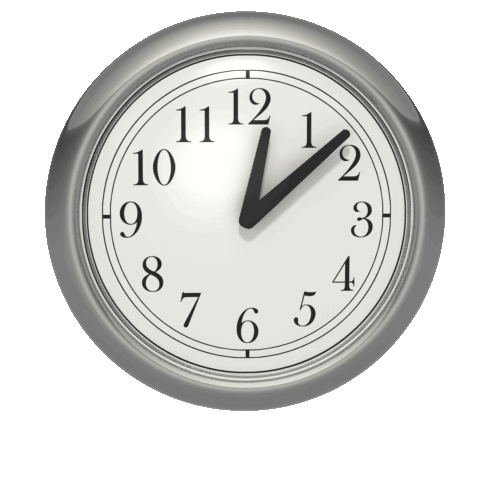 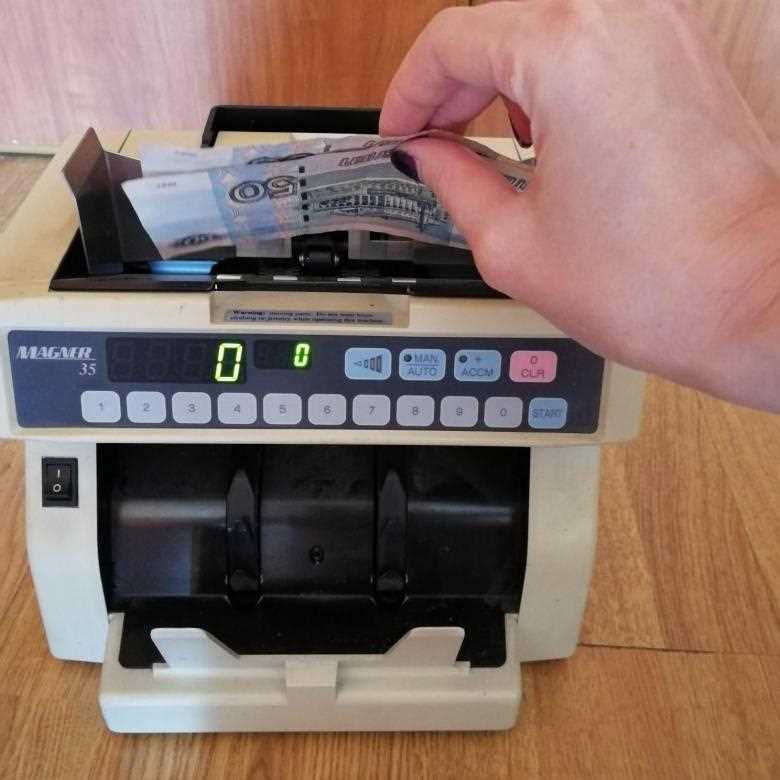 Продолжи пословицу
Слову - вера, хлебу - мера, деньгам - …
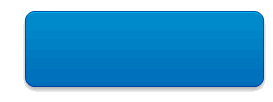 Узнать ответ
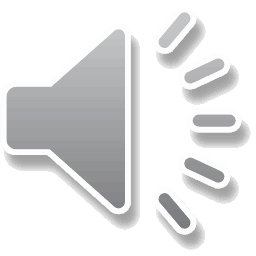 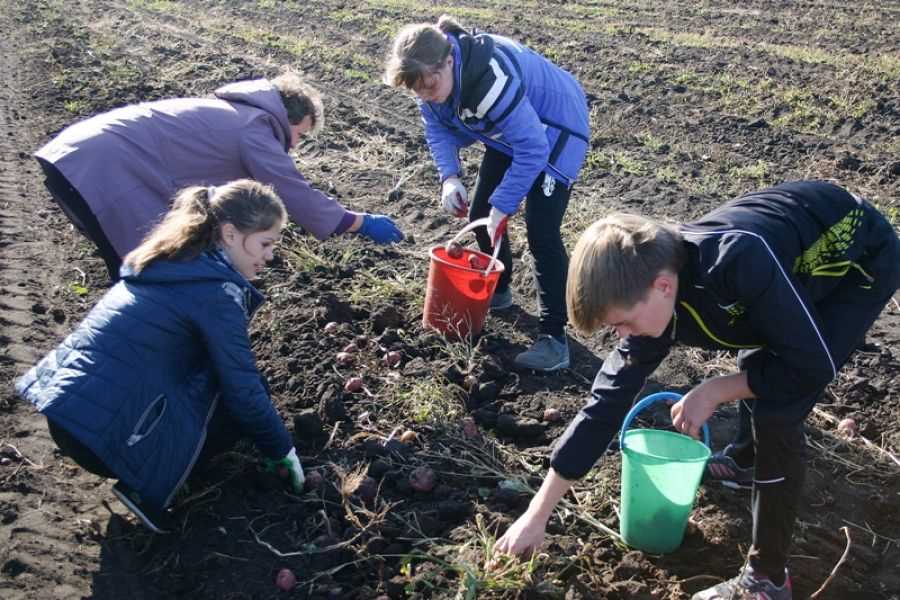 Правильный ответРабота грязна, да денежка бела.
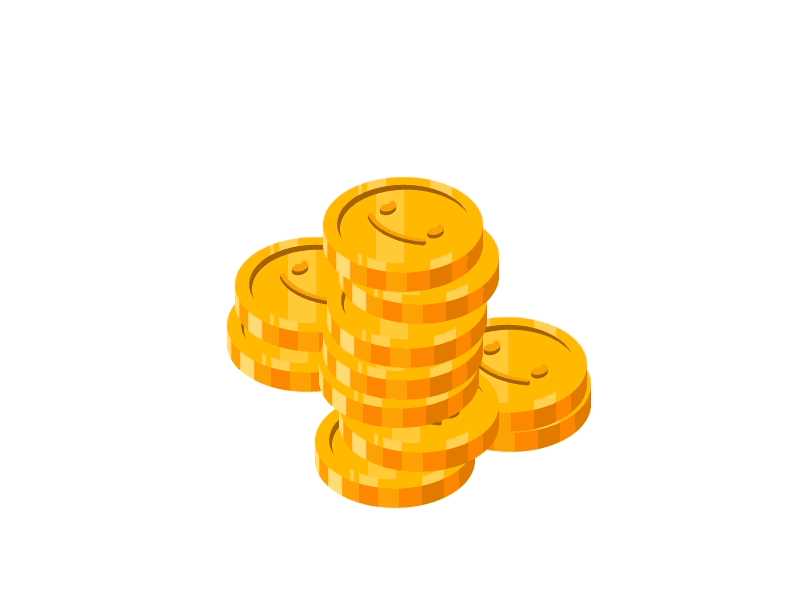 Вернуться к выбору тем→
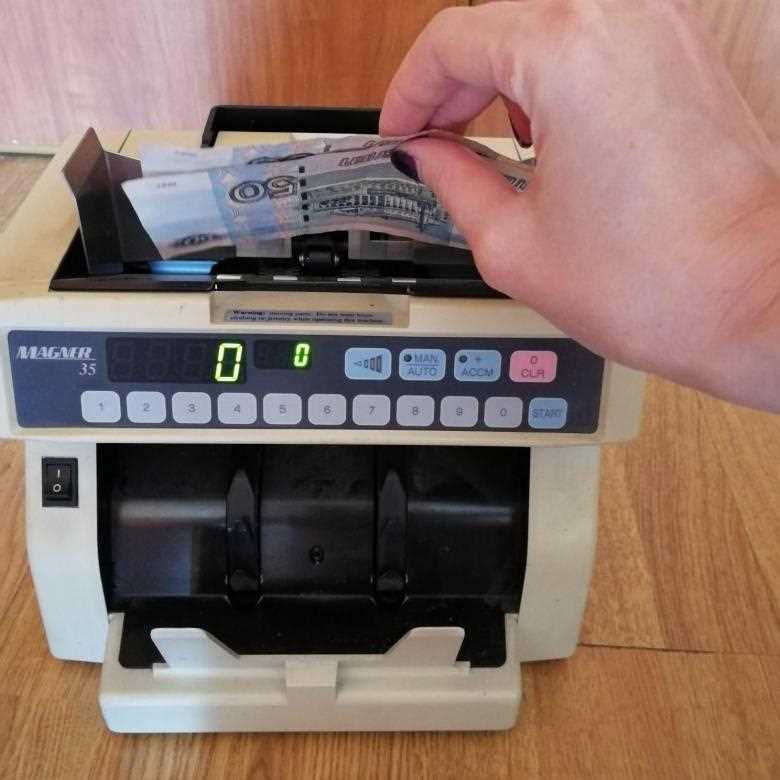 Правильный ответСлову - вера, хлебу - мера, деньгам - счет.
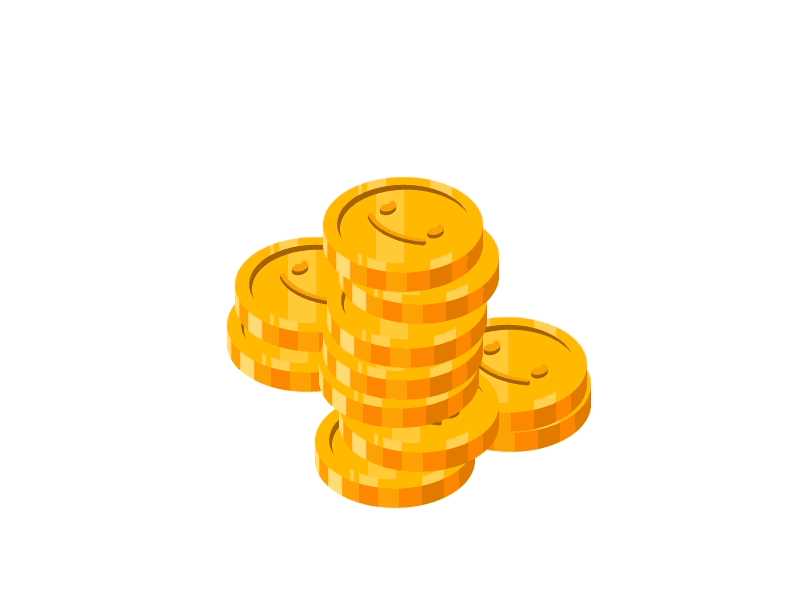 Вернуться к выбору тем→
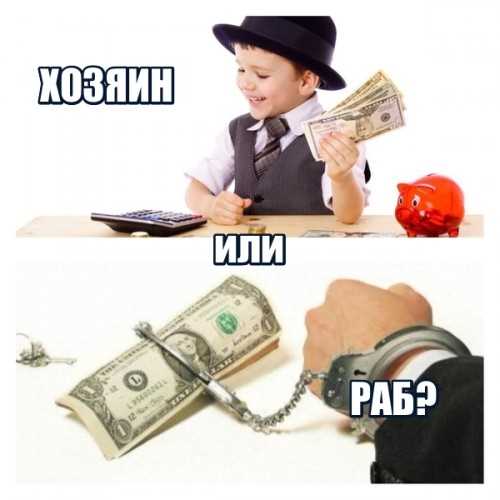 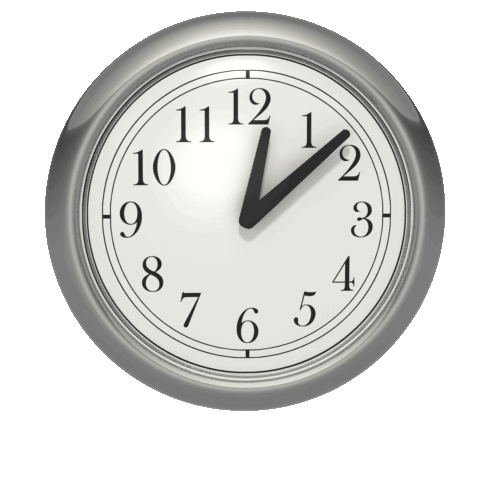 Продолжи пословицу

Умный человек - хозяин деньгам, а скупой - …
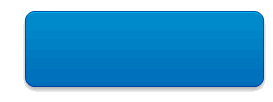 Узнать ответ
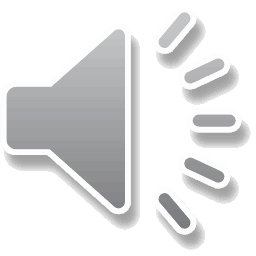 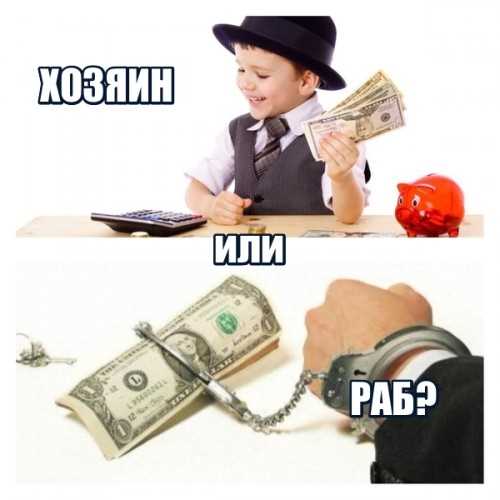 Правильный ответУмный человек - хозяин деньгам, а скупой - слуга.
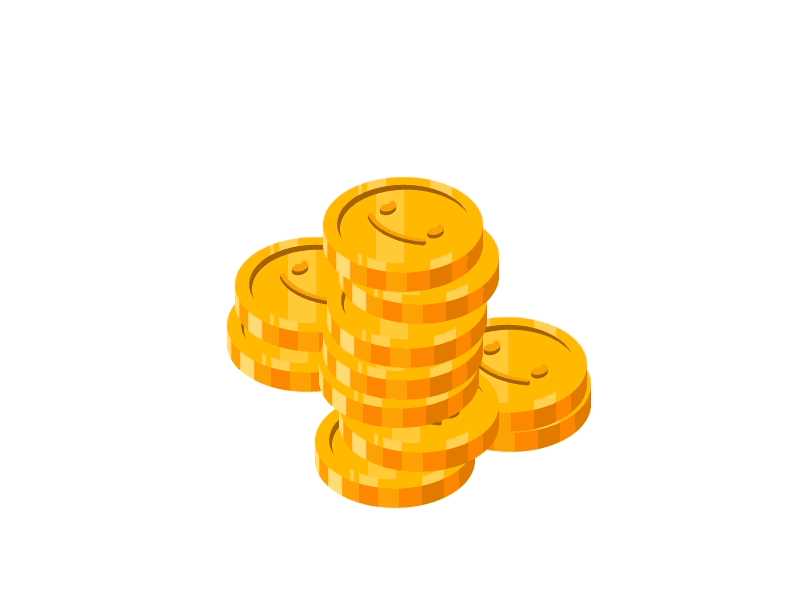 Вернуться к выбору тем→
ПОЗДРАВЛЯЕМ ПОБЕДИТЕЛЕЙ!!!
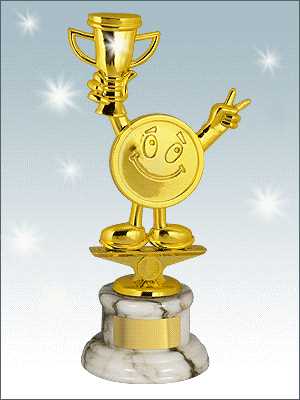 ЗА ИГРУ
СПАСИБО
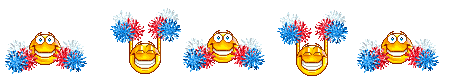 Активные ссылки на страницы материала в интернете.Логические задачи на сообразительность, задачи на смекалку:http://www.treningmozga.com/tasks/taskssoob0025.htmlПословицы и поговорки:https://www.folklora.ru/2016/04/poslovicy-pogovorki-dengi.htmlЭкономические загадки:https://www.yandex.ru/turbo?text=http%3A%2F%2Fallforchildren.ru%2Fkidfun%2Friddles_economics.php&d=1
Активные ссылки на использование изображения.
Изображение логотипа  «Своя игра»:
https://img.rg.ru/pril/article/134/48/71/maxresdefault1.jpg
Изображение кошелька:
https://i02.fotocdn.net/s111/6c94cb50ce870d8a/public_pin_l/2497569515.jpg
Изображение дорогого индийского набора украшений:
http://mywishlist.ru/pic/i/wish/orig/006/042/420.jpeg
Изображение денег:
https://static8.depositphotos.com/1001496/857/i/950/depositphotos_8571528-stock-photo-coins-and-banknotes.jpg
Изображение автобуса:
https://yaizakon.com.ua/wp-content/uploads/2019/01/1460019116168764008.jpg
Изображение рабочих на стройке:
https://ak2.picdn.net/shutterstock/videos/24054742/thumb/1.jpg
Изображение ребенка в парикмахерской:
https://www.feathers4hair.co.uk/wp-content/uploads/2017/05/Pay-Your-Age-Post-Banner.png
Изображение бумаги  офисной:
http://www.myfactor.ru/image/cache/catalog/1040101/20588-2-800x800.jpg
Изображение денег:https://rg.ru/img/content/160/30/37/1p_par_d_850.jpgИзображение продуктов для изготовления пиццы:https://storge.pic2.me/upload/583/5a68f02acb4a2.jpgИзображение копилки:https://news.vitebsk.cc/wp-content/uploads/2019/04/piggy-bank-coins-and-calculator.jpgИзображение машины и поезда: https://forexdengi.com/attachment.php?attachmentid=1970576&stc=1&d=1527973718изображение  двери: https://vipidei.com/wp-content/uploads/2016/09/biznes-na-ustanovke-dverej-1.jpgИзображение договора:https://avatars.mds.yandex.net/get-zen_doc/174930/pub_5b44c46f239e2600a81f50e7_5b44c478a2e4e400a92223c0/scale_1200Изображение копейки:https://photocentra.ru/images/main28/288720_main.jpgИзображение  ростовщика:https://shkolazhizni.ru/img/content/i205/205585_intext.jpgИзображение инвестиции:https://deminv.ru/images/thumbnails/images/sveta2/21-01-3314637-fill-789x789.jpgИзображение экономии в бюджете:https://www.nastroy.net/pic/images/201910/924791-1570293693.jpgИзображение работающих на поле:https://www.kolos-74.ru/media/k2/items/cache/fd276238890ff4fd4fd30b85b5b67400_XL.jpg
Изображение машинки для счета денег:https://cache3.youla.io/files/images/780_780/5a/f2/5af2cfe8f2350223d26e3016.jpgизображение «хозяина» денег: http://www.b17.ru/foto/article/96626.jpgИзображение монет (анимация):https://im0-tub-ru.yandex.net/i?id=a30936570f1f32de2bb2cdd560466e1e&n=13Изображение поздравляем (монета и смайлы): https://ne-kurim.ru/forum/attachments/victory-gif. , http://www.orkugifs.com/en/images/cheerleading-pom-pons_2111.gif